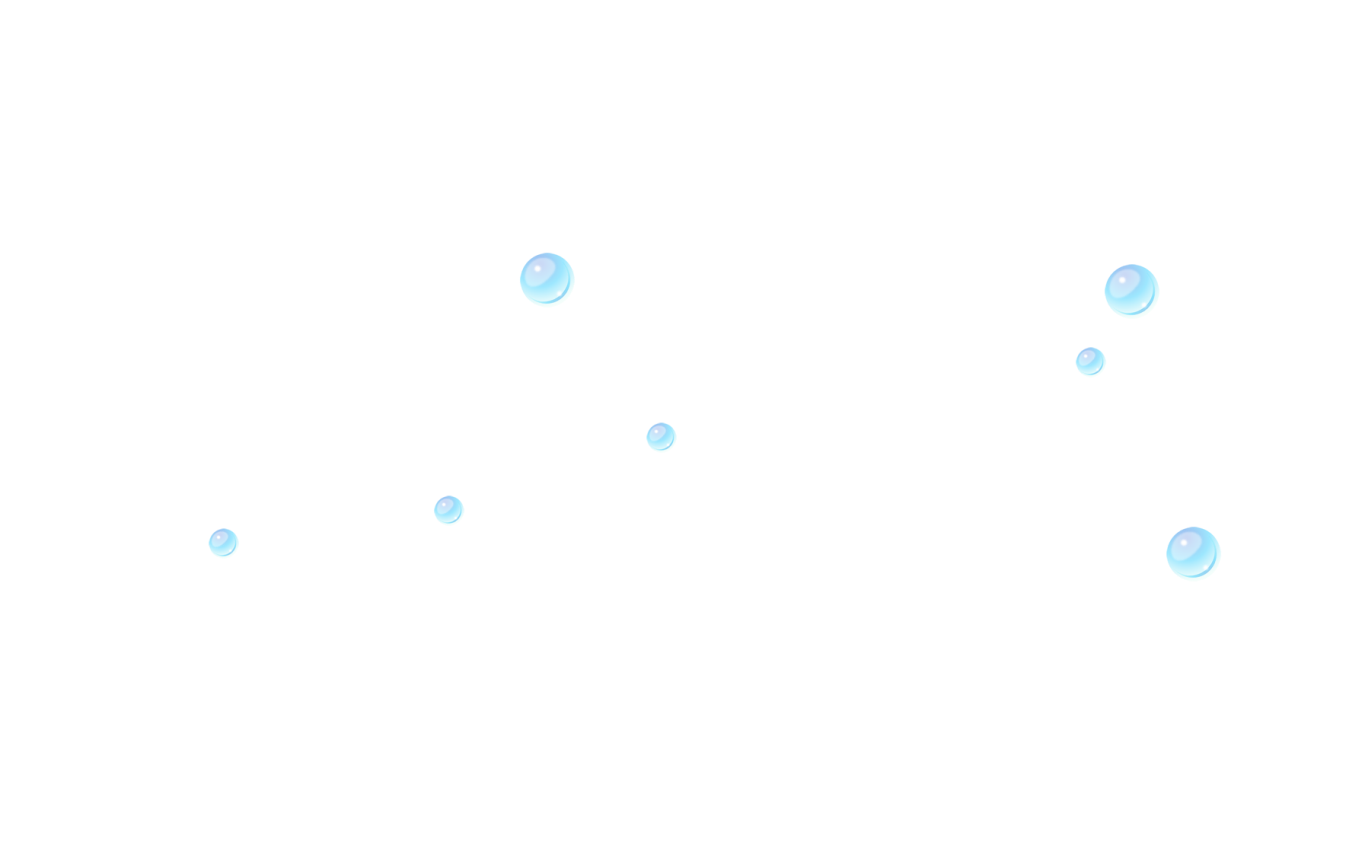 WARM- UP 
      & 
REVIEW
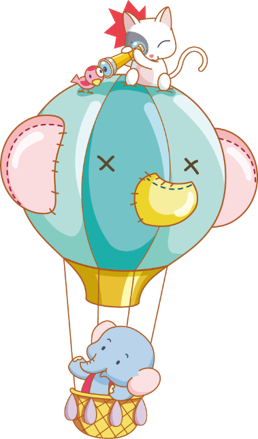 [Speaker Notes: Thanh Yến Trần 0967 255 149 zalo/ FB https://www.facebook.com/thanhyentrananhngutaymy/]
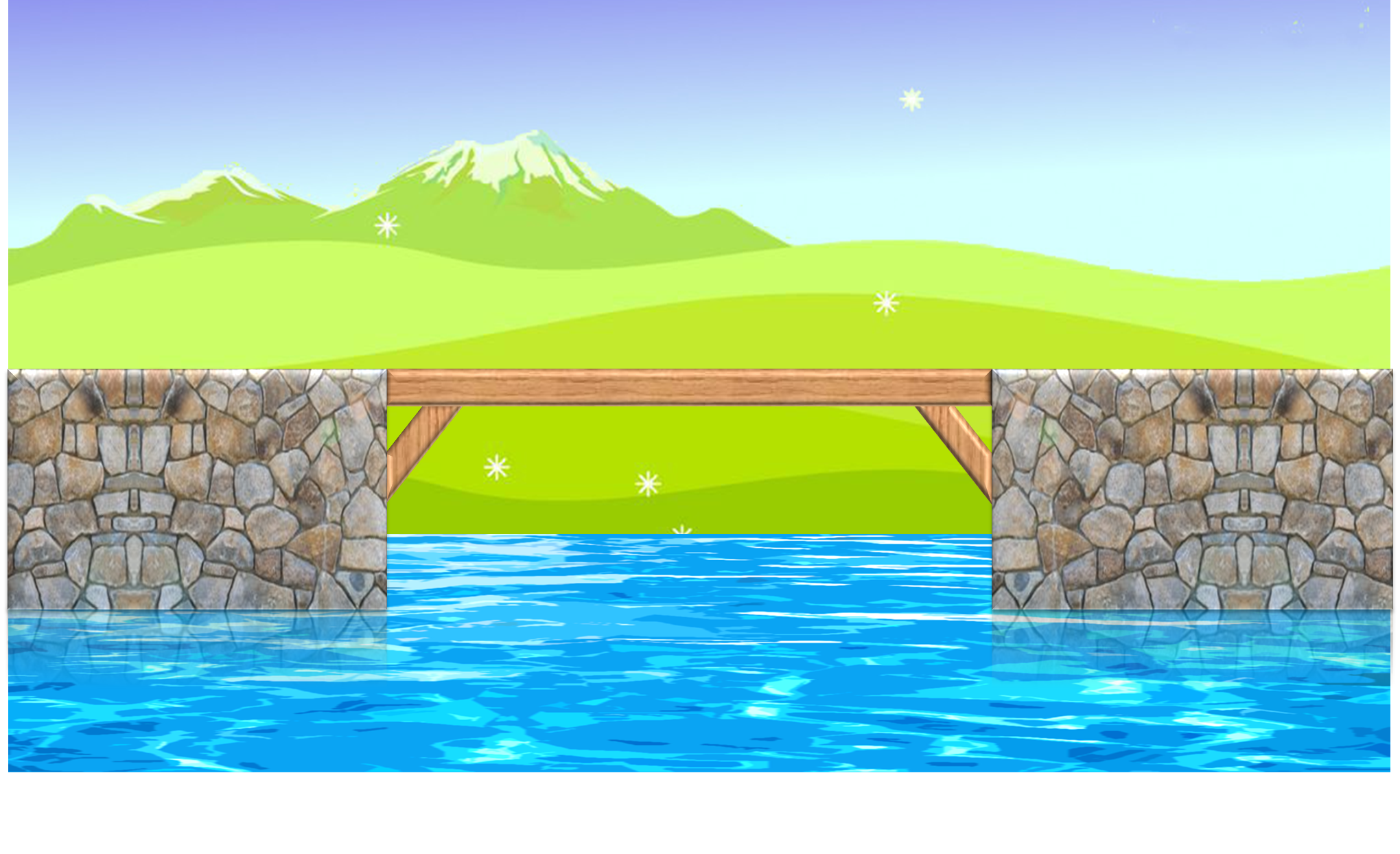 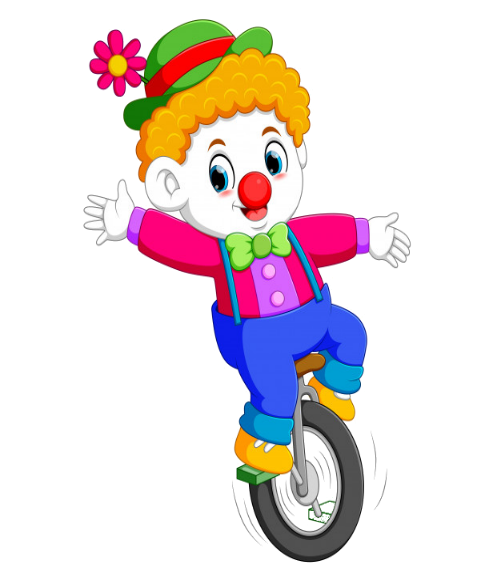 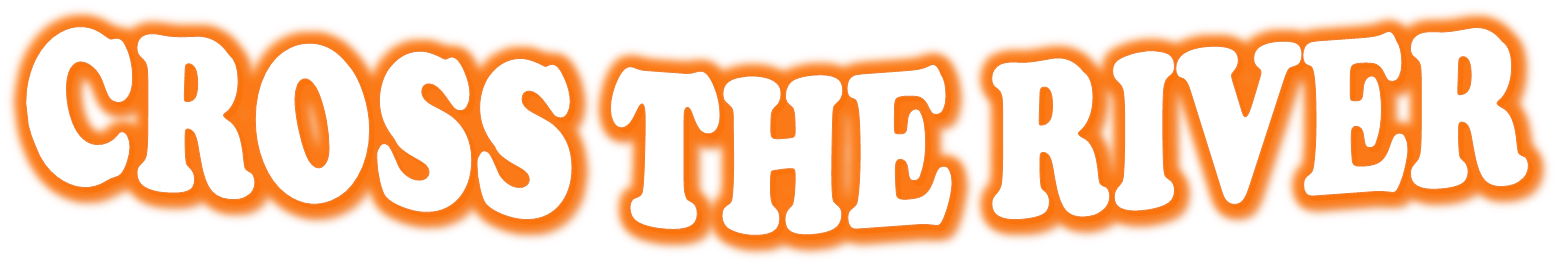 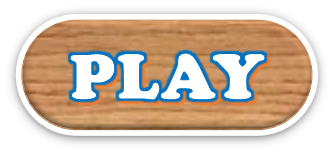 PLAY
[Speaker Notes: Yên Trần 0967 255 149 zalo/ FB https://www.facebook.com/thanhyentrananhngutaymy/]
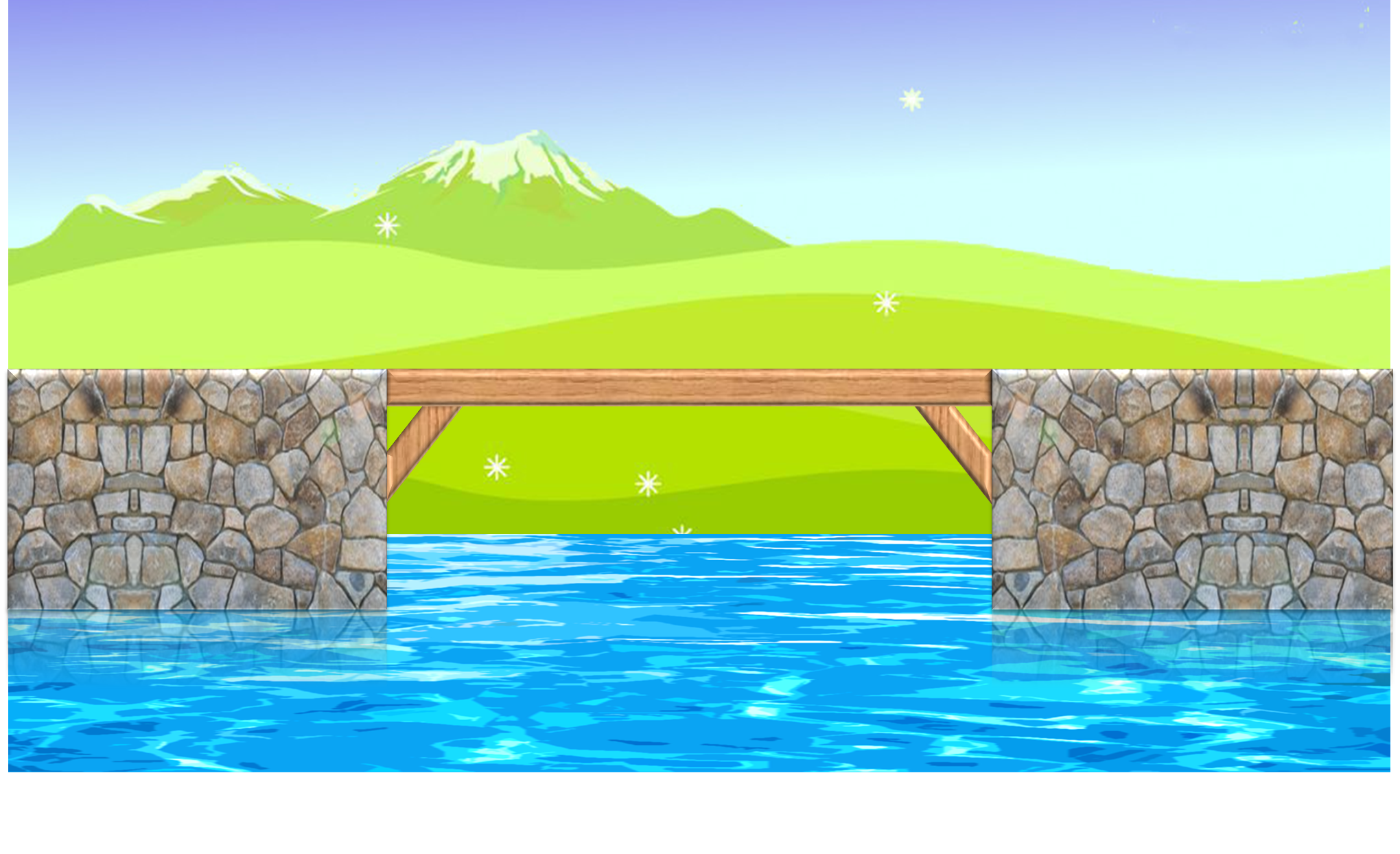 Is there a tiger in the zoo ?
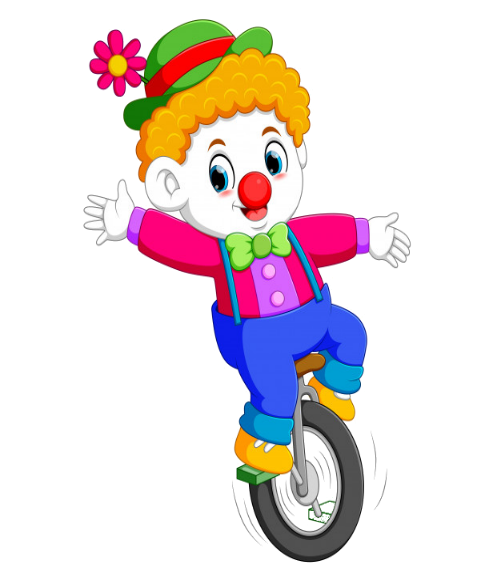 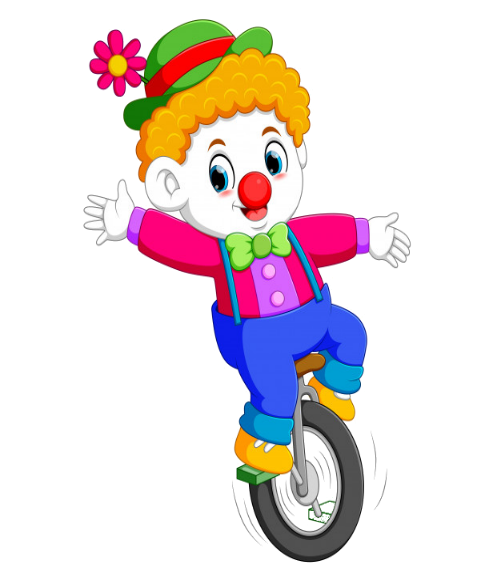 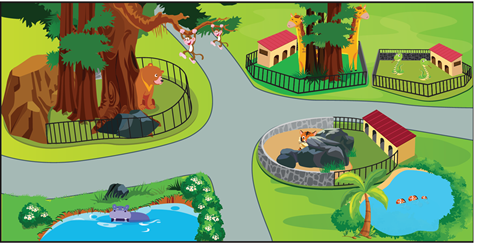 b. Yes, it is
a. Yes, there is
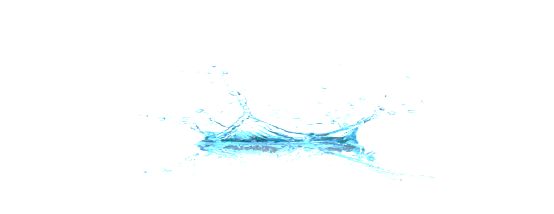 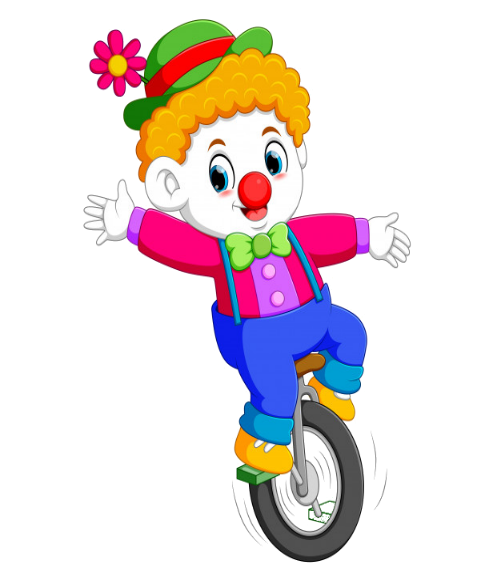 c. No, there isn’t
d. No, it isn’t
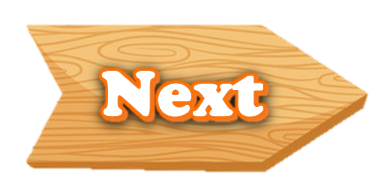 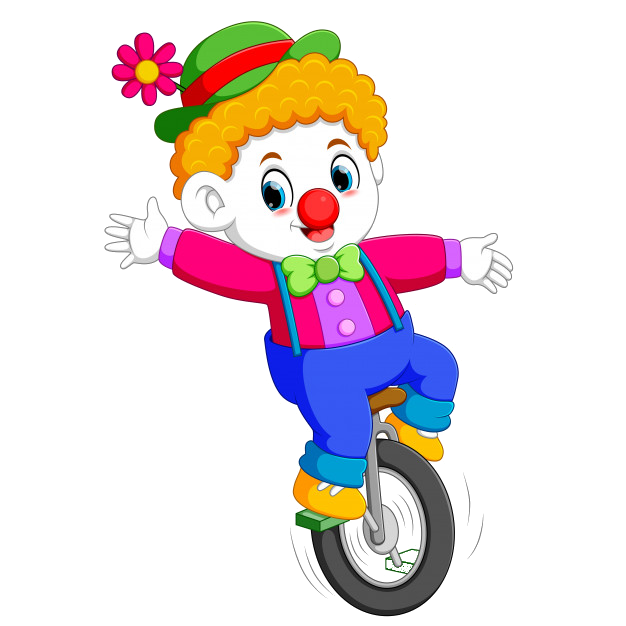 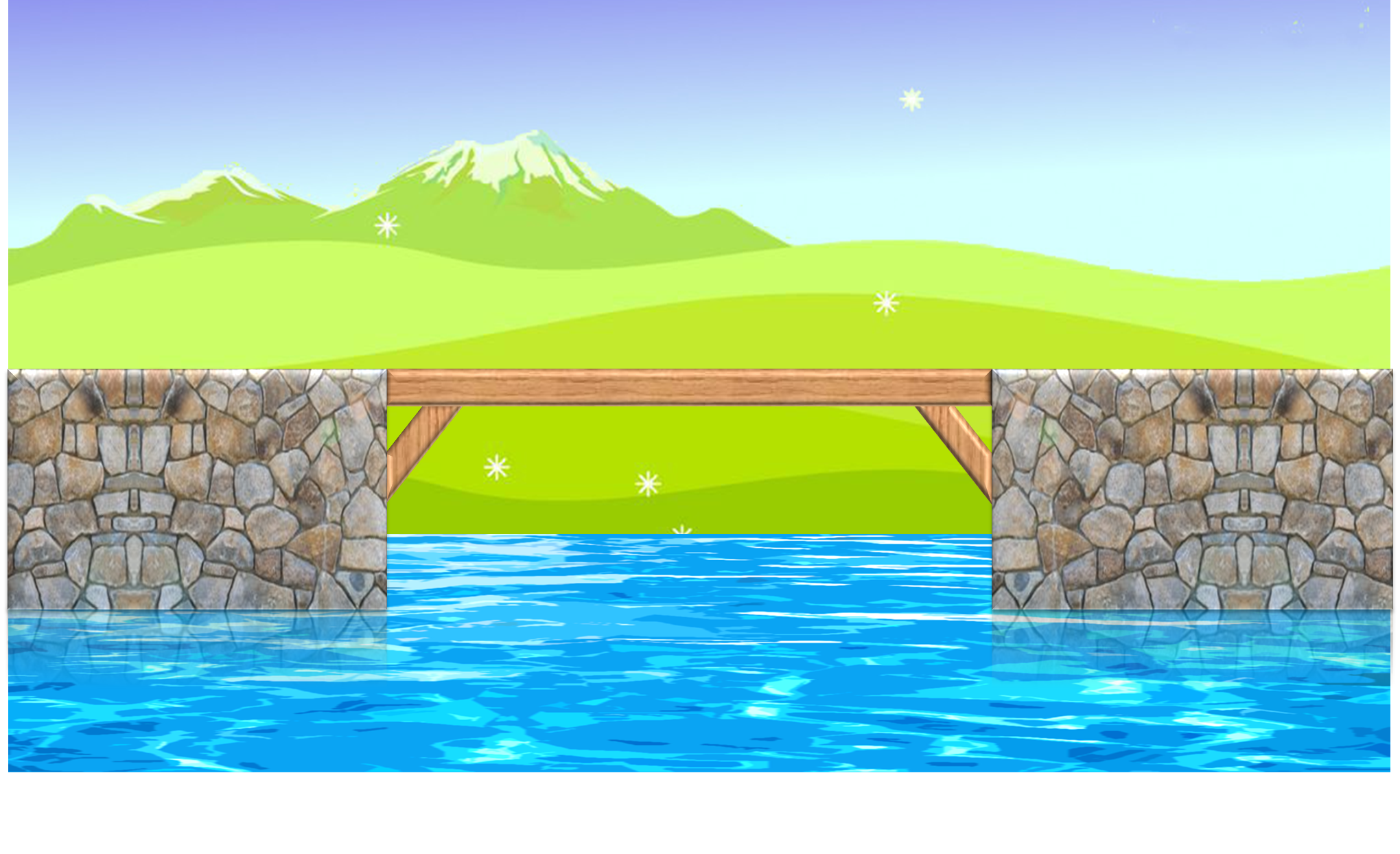 Would you like to go to the ………………?
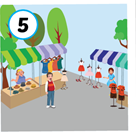 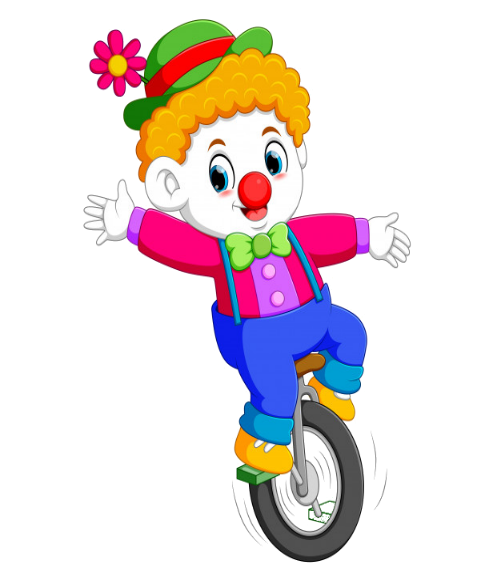 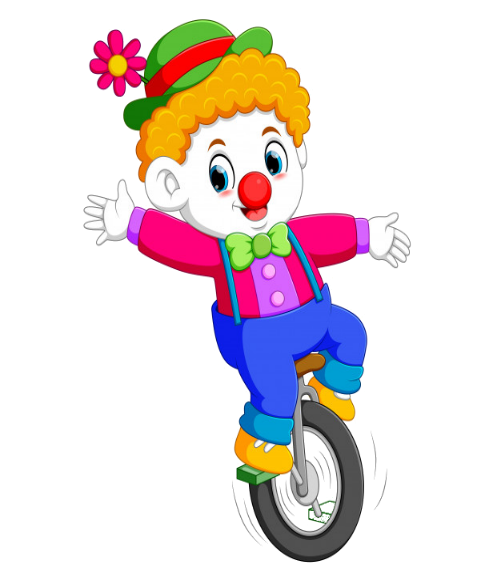 a.   beach
b.  park
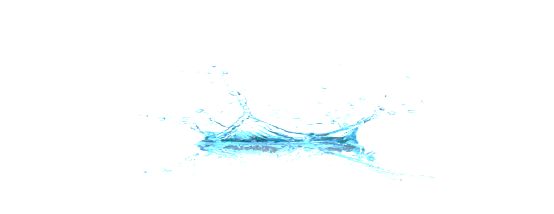 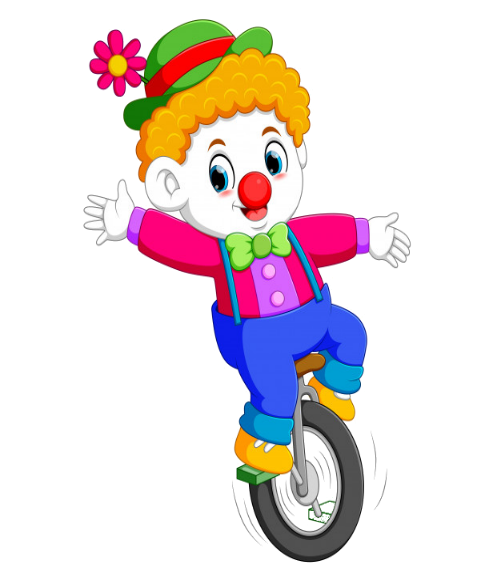 c. swimming pool
d. flea market
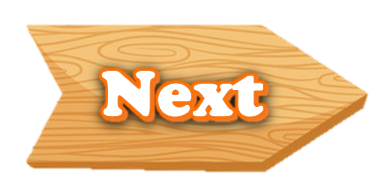 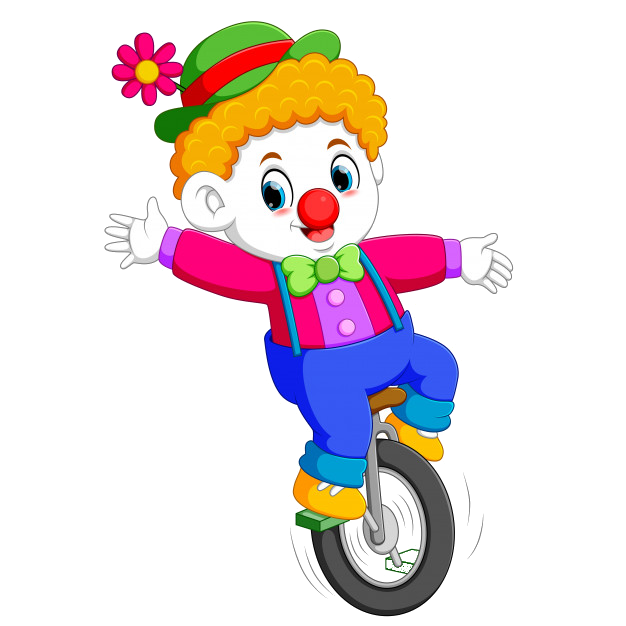 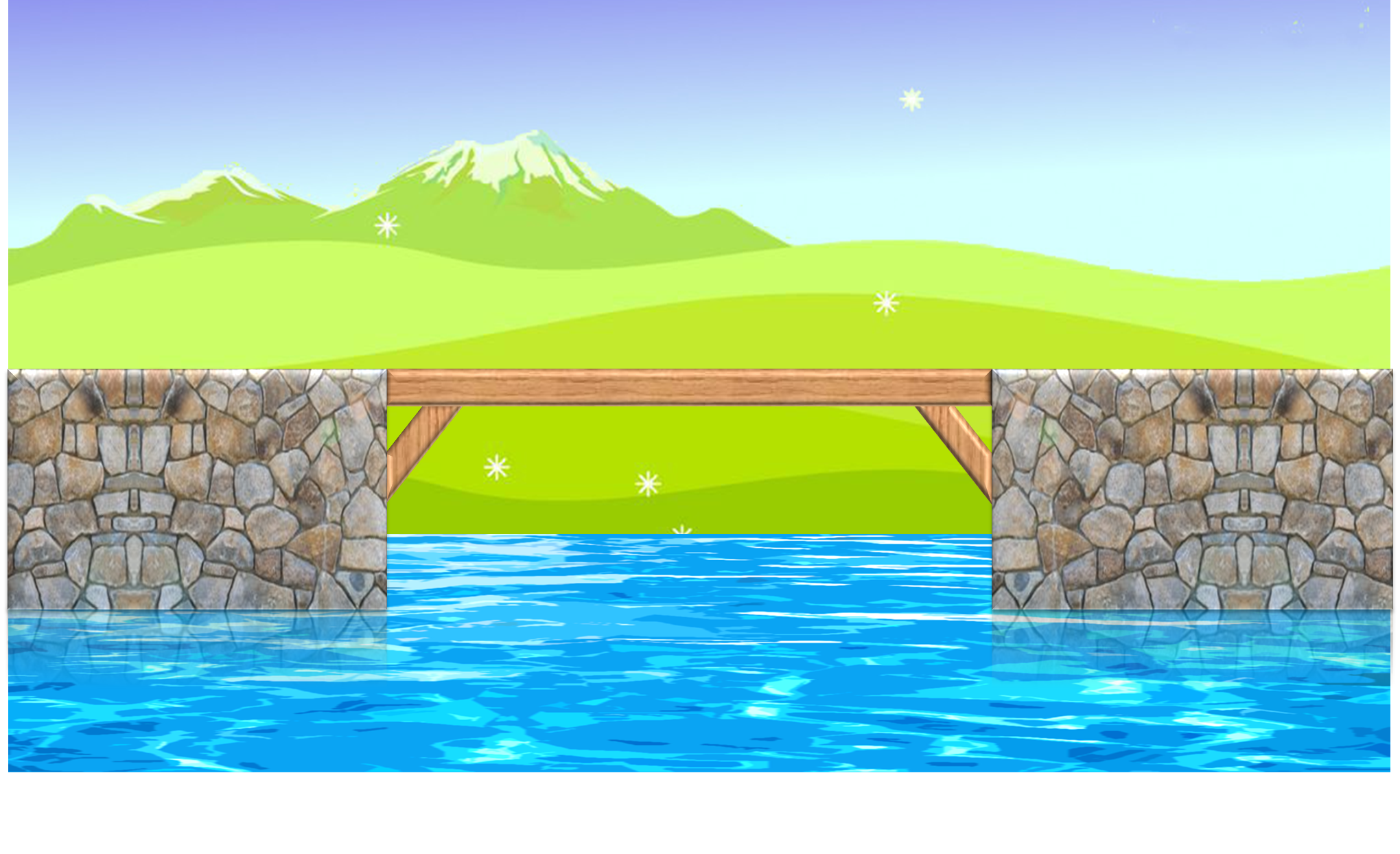 : tìm
Lucy’s_____ the phone.
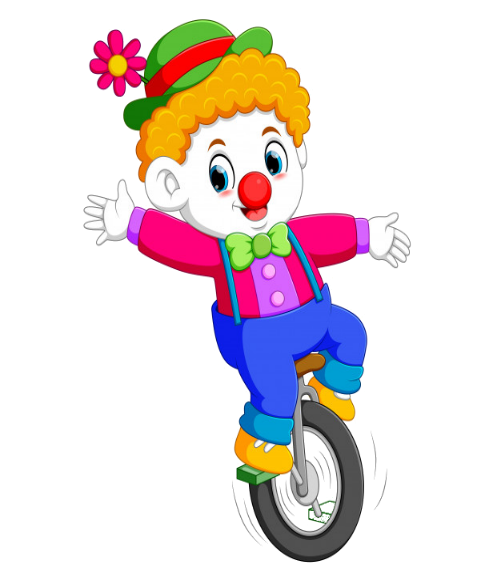 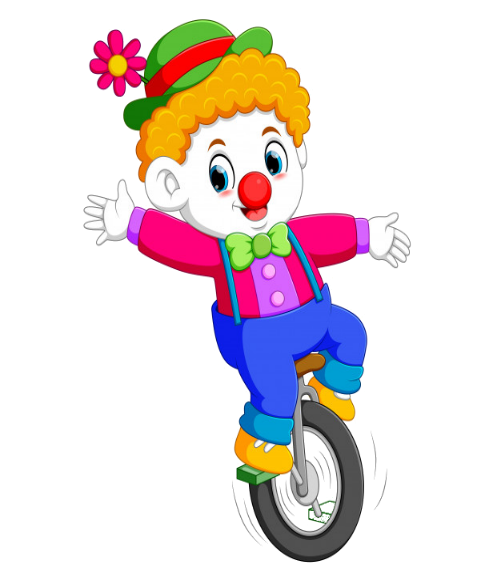 b.  to
a.  in
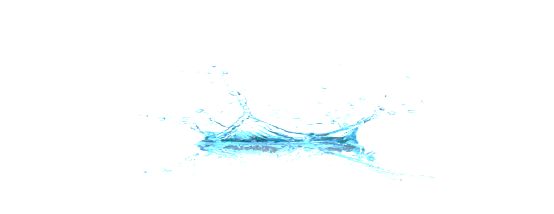 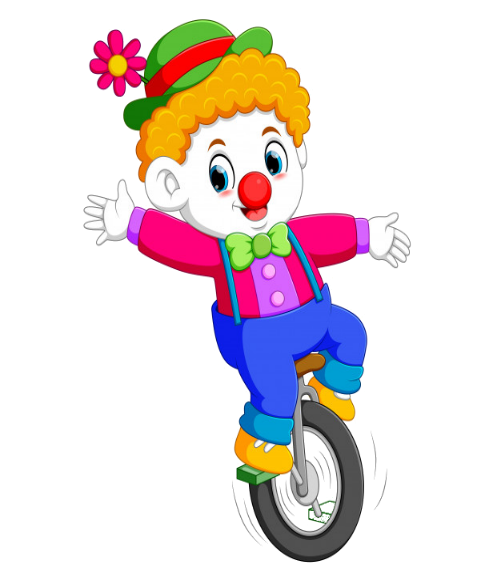 c.  on
d. with
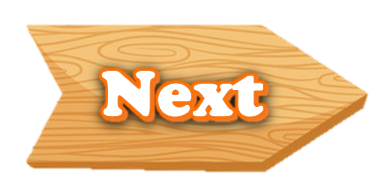 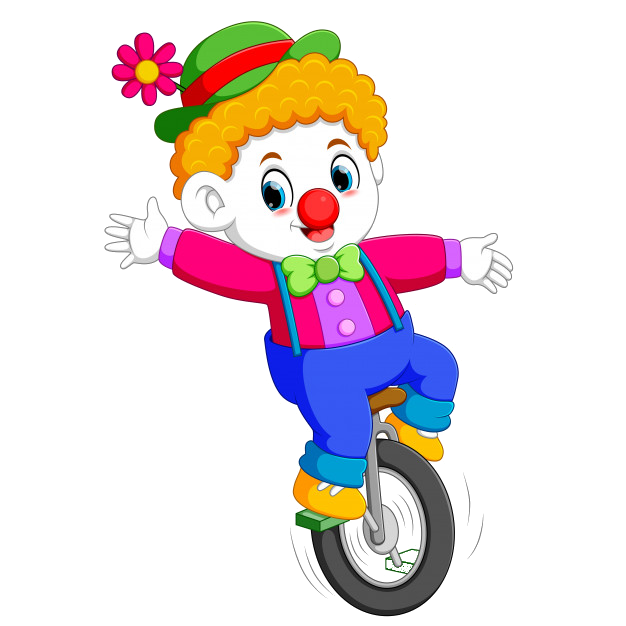 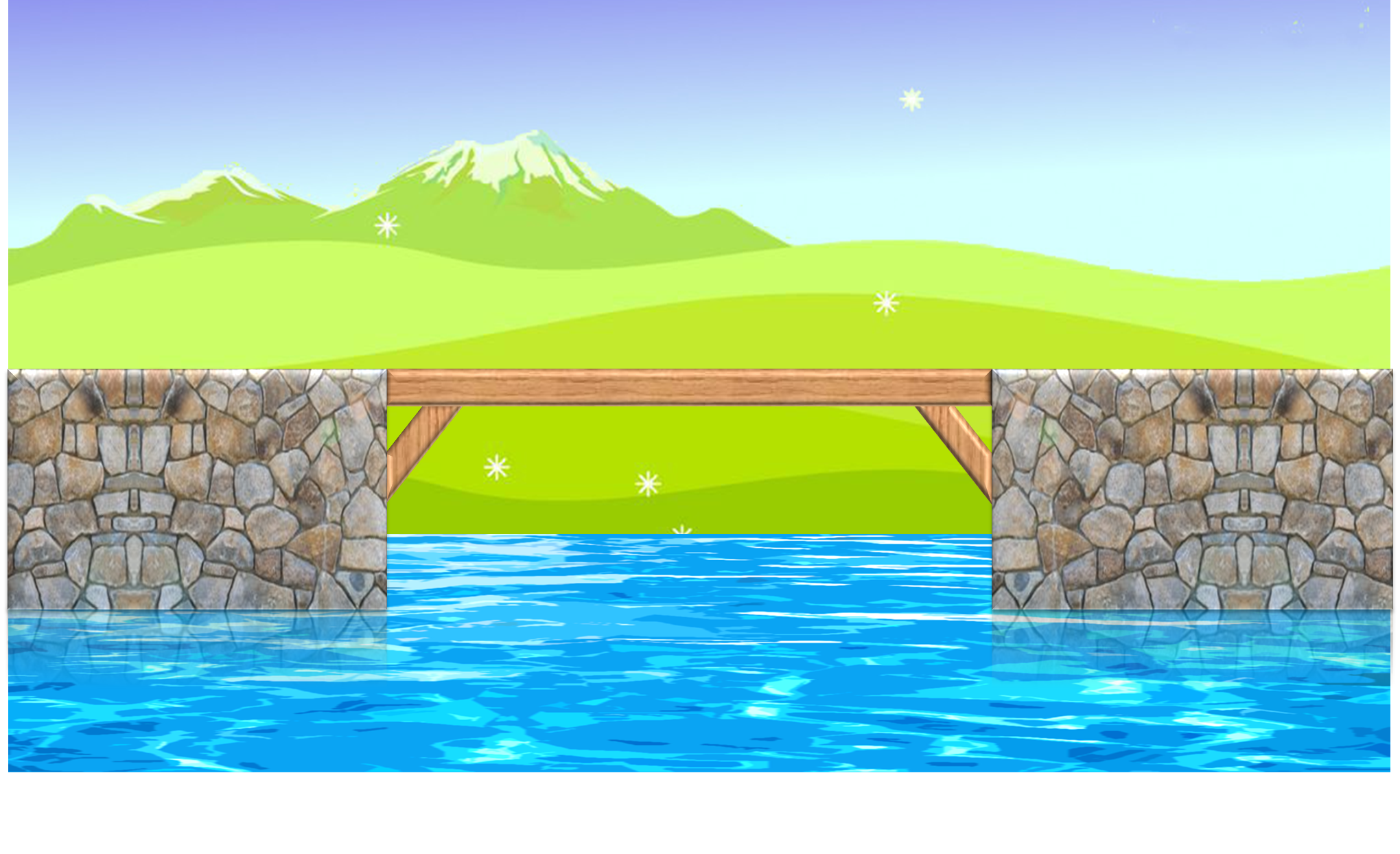 : tìm
speak / I / please / to / can / Tony / , / ?
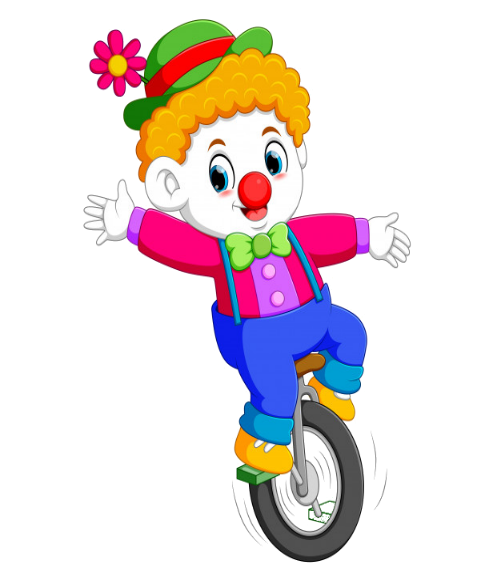 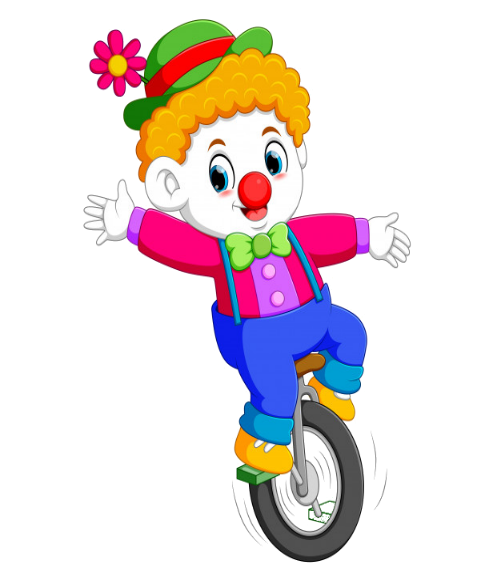 a. Can speak I to Tony , please ?
b. I can speak to Tony , please ?
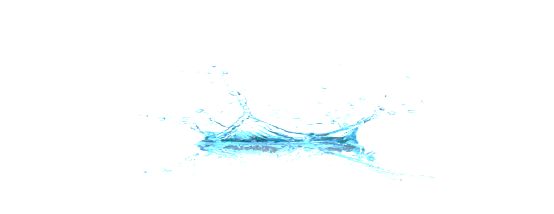 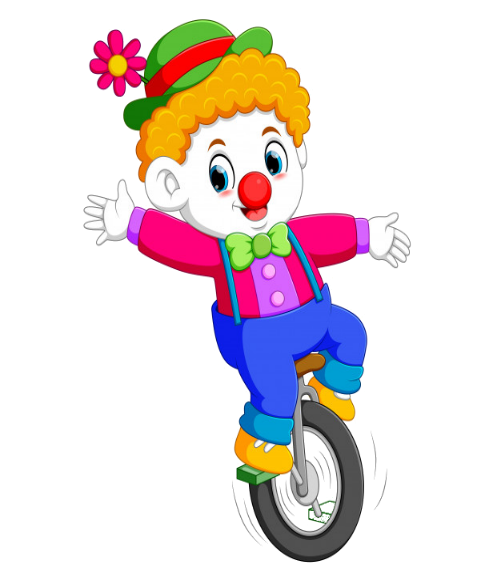 c. Can I speak to Tony , please ?
d. Can I to speak Tony , please ?
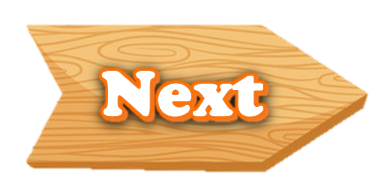 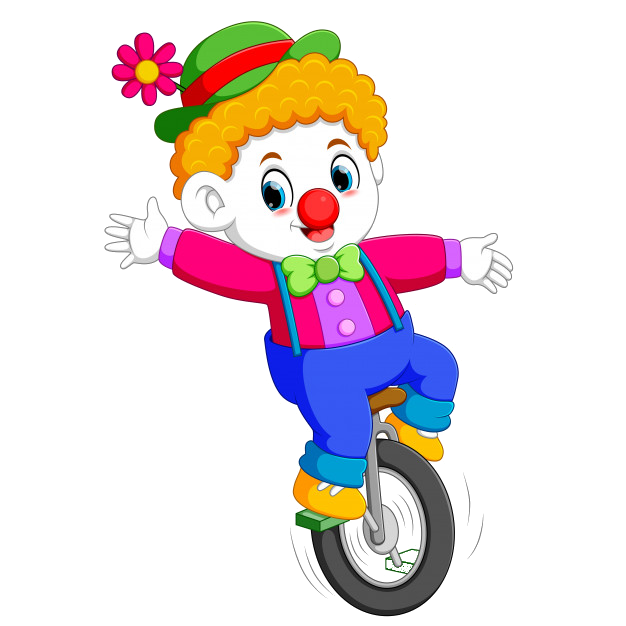 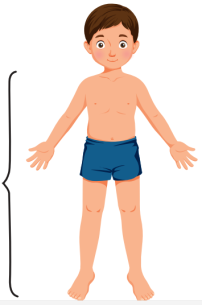 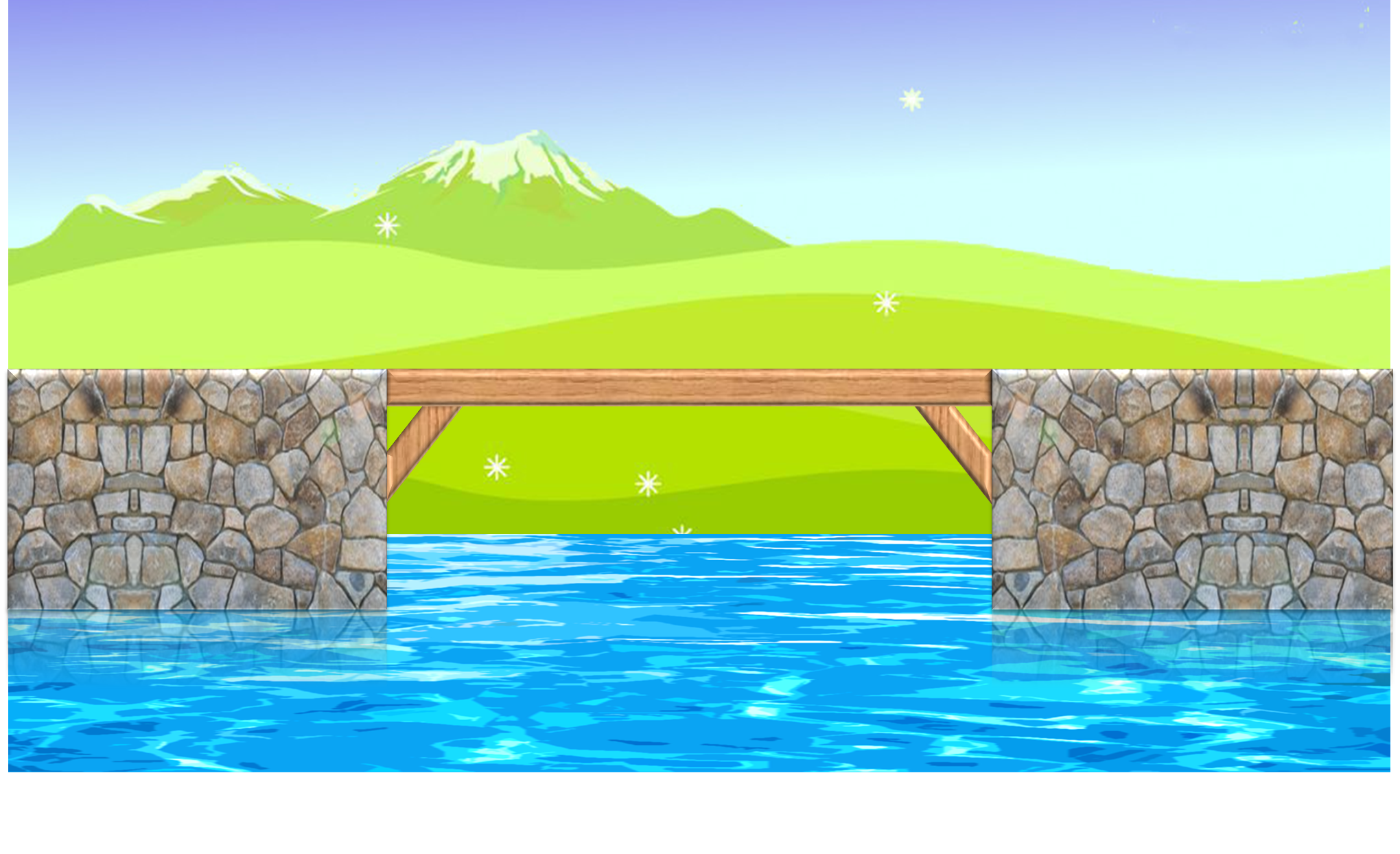 Listen and choose:
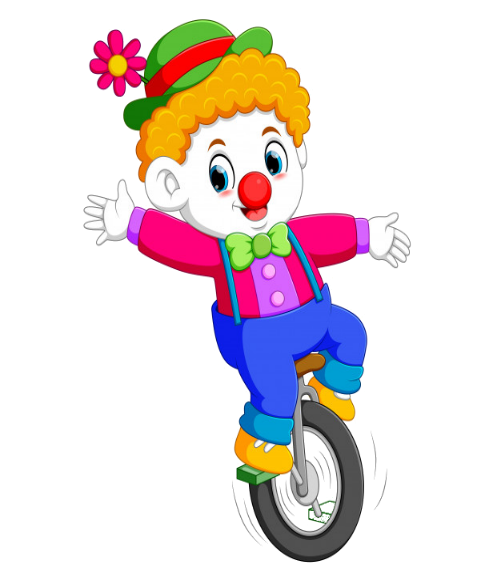 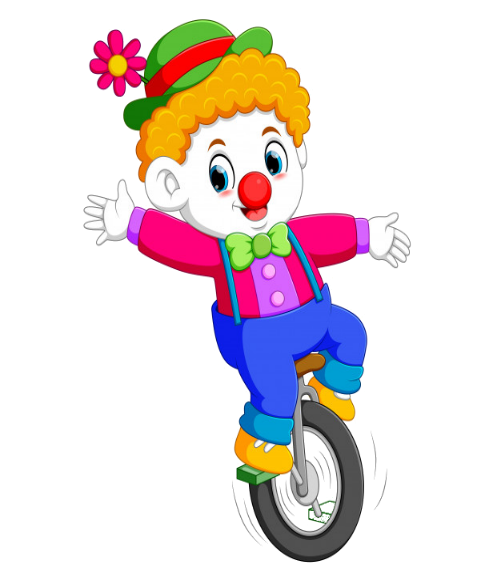 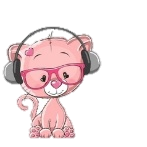 a.  clean my room
b.  clean my house
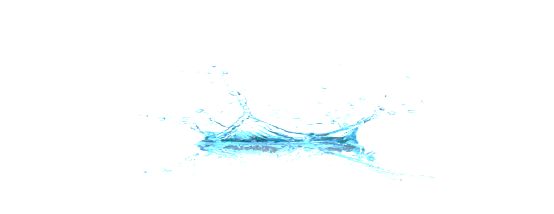 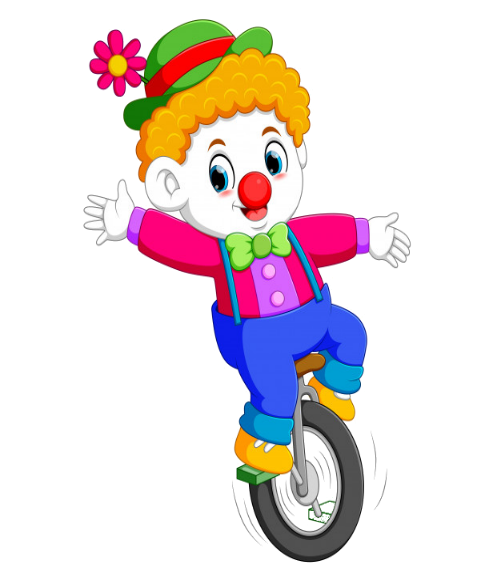 c.  do my homework
d.  do my chorus
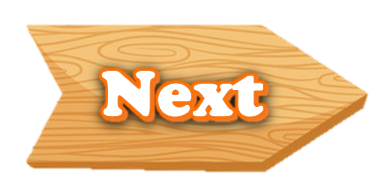 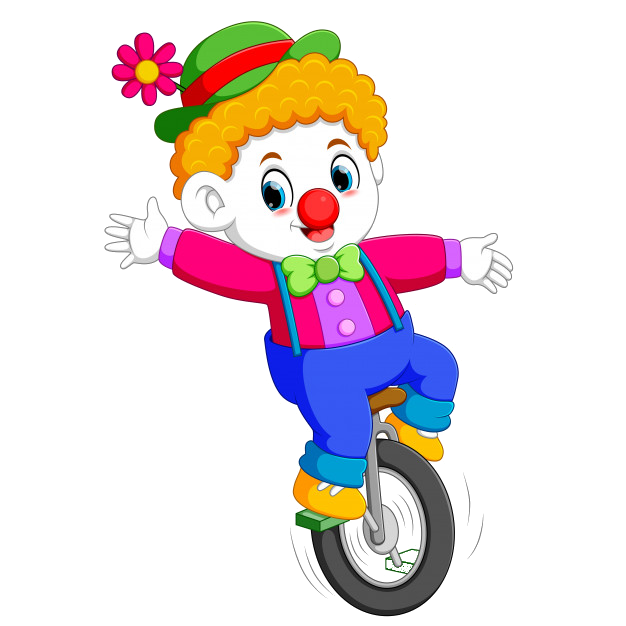 [Speaker Notes: Yên Trần 0967 255 149 zalo/ FB https://www.facebook.com/thanhyentrananhngutaymy/]
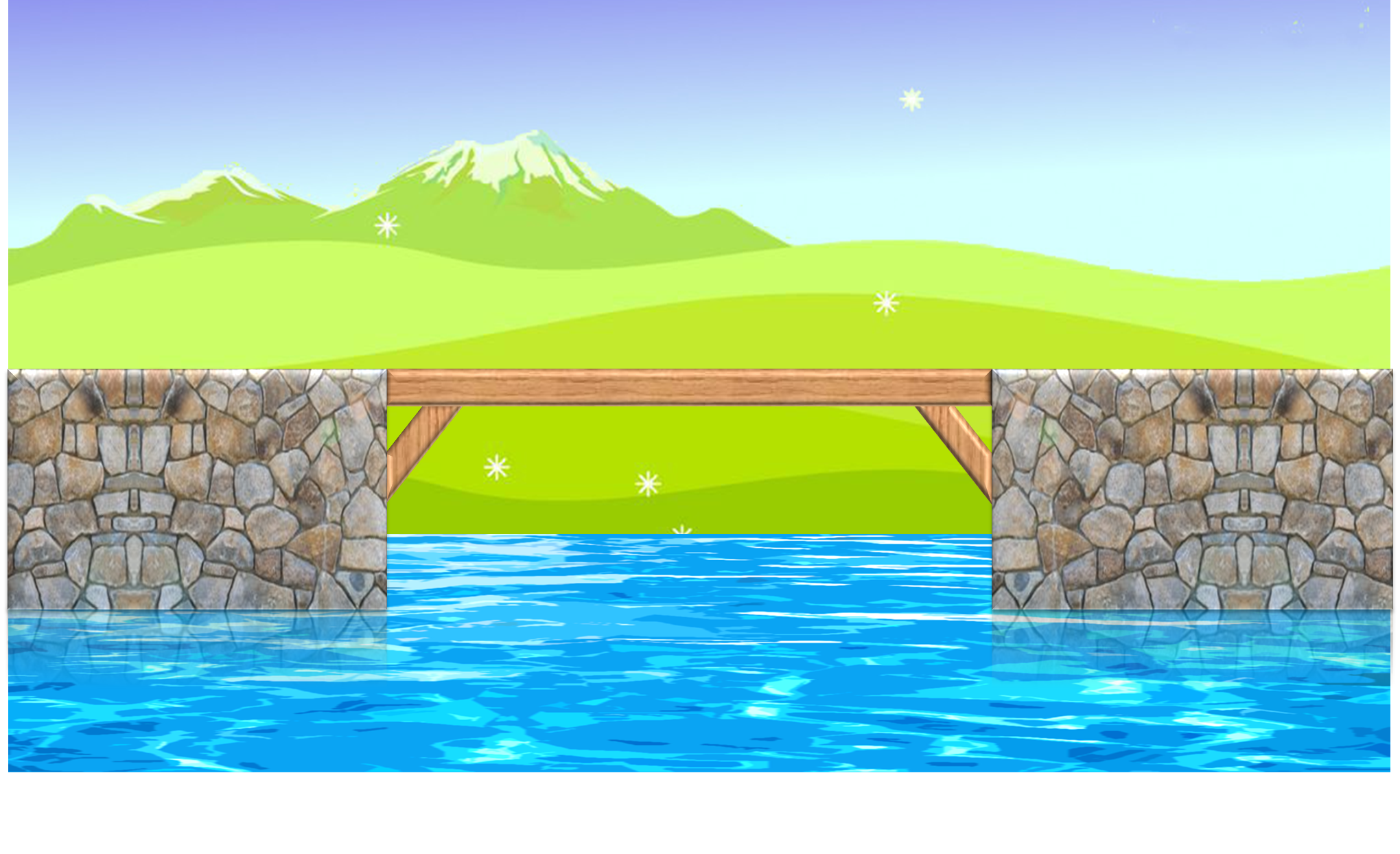 What’s this ? It’s a………..
: tìm
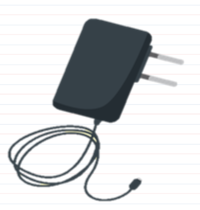 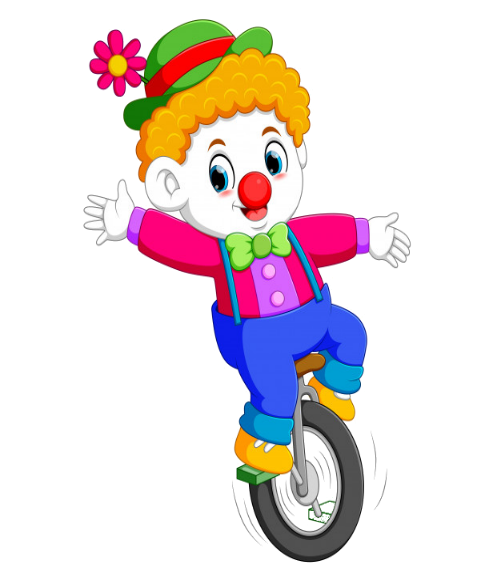 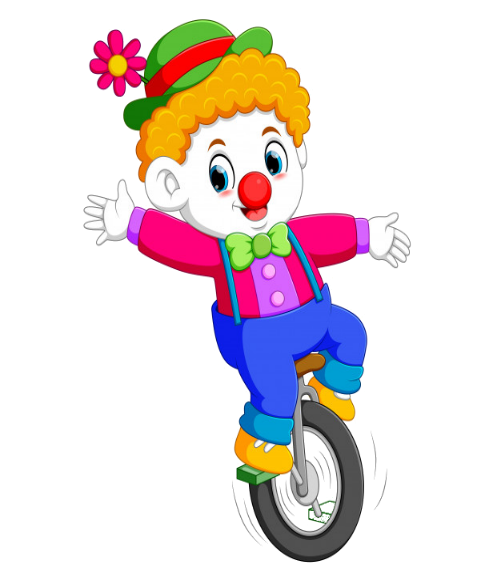 a.  mobile  phone
b.  battery
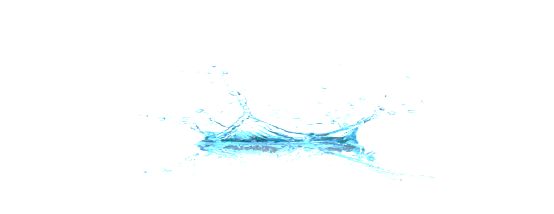 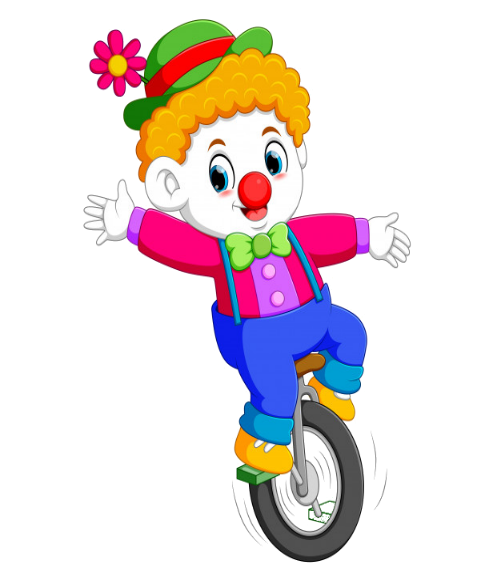 c.  phone charger
d.  phone chager
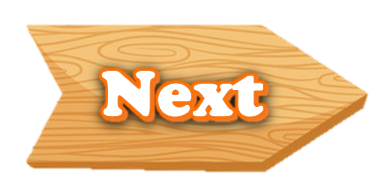 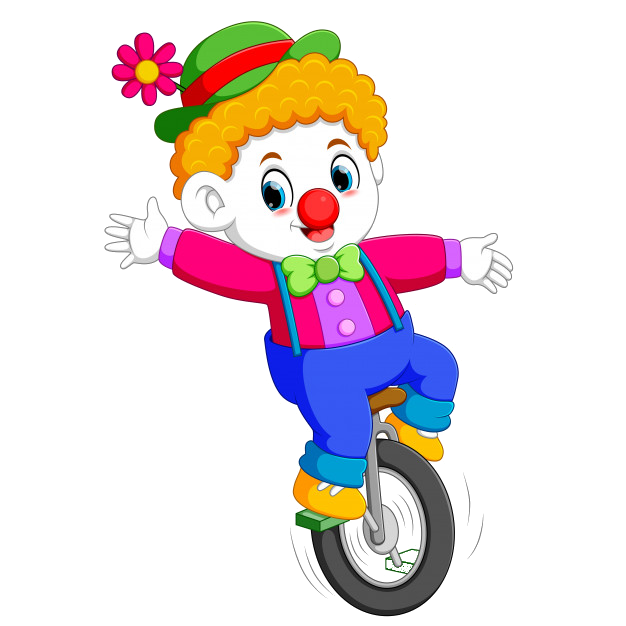 Find the missing picture
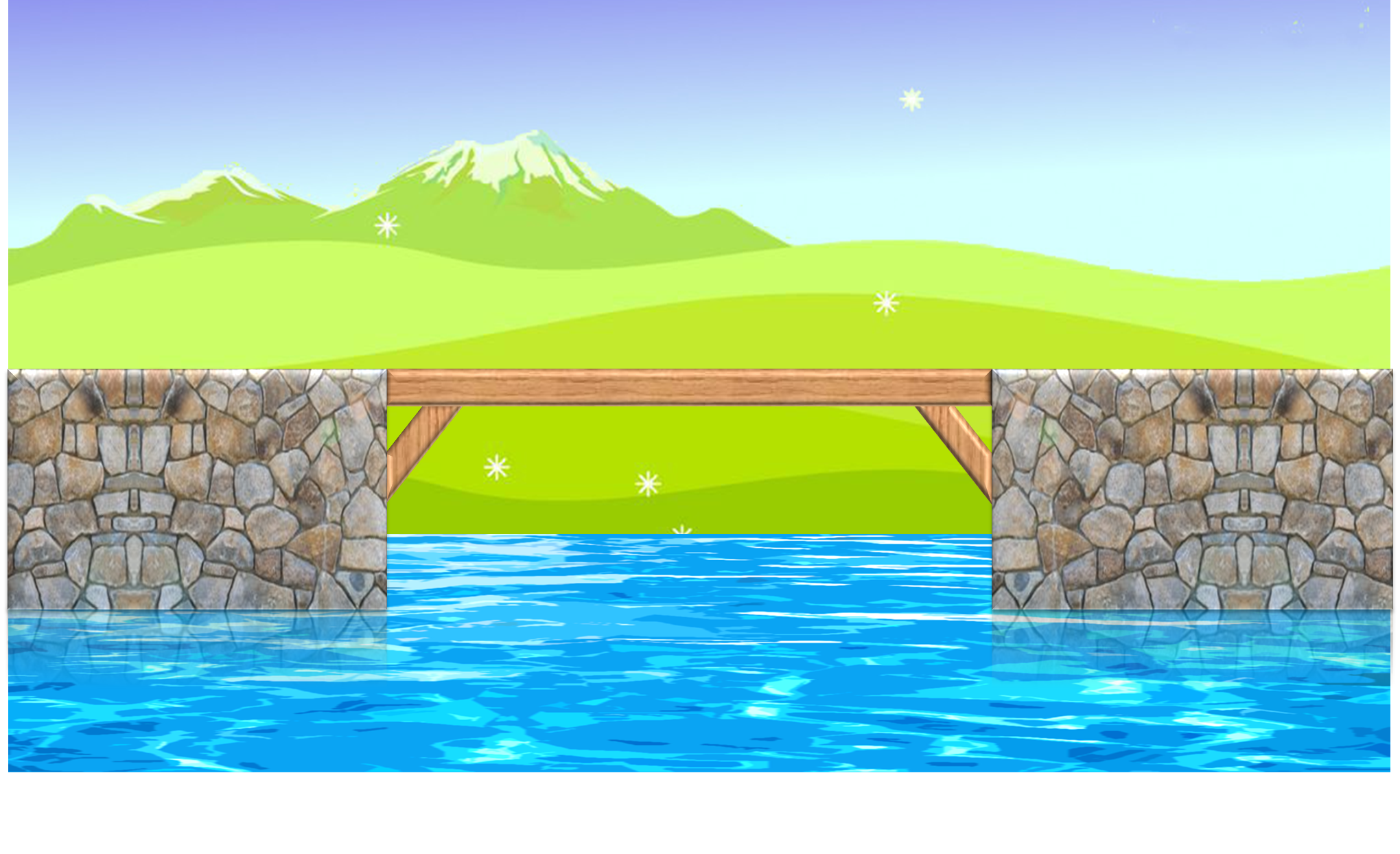 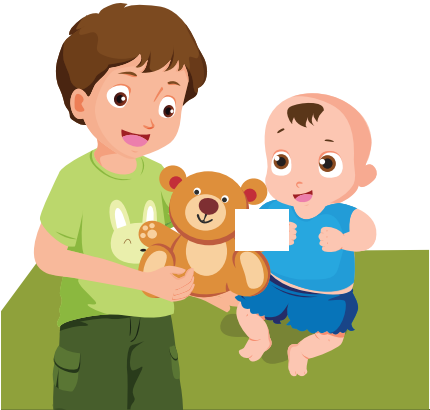 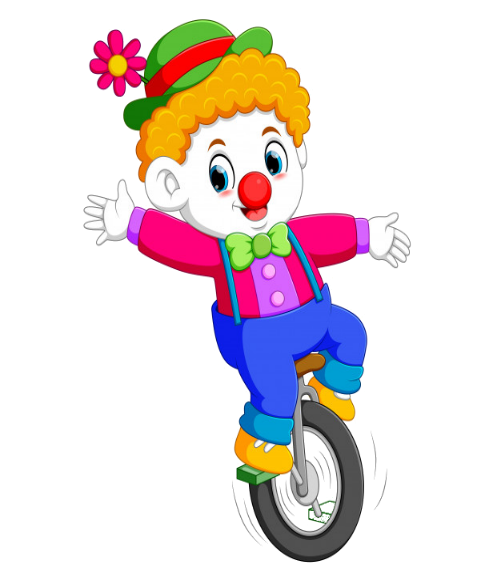 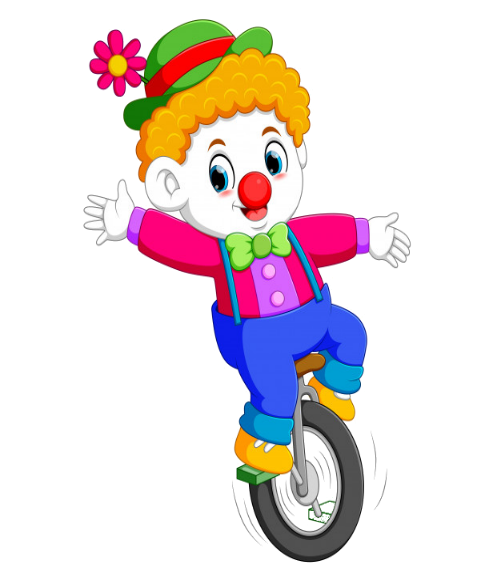 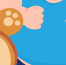 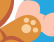 A
B
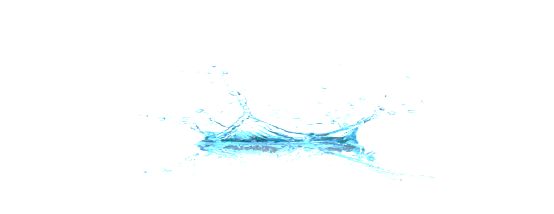 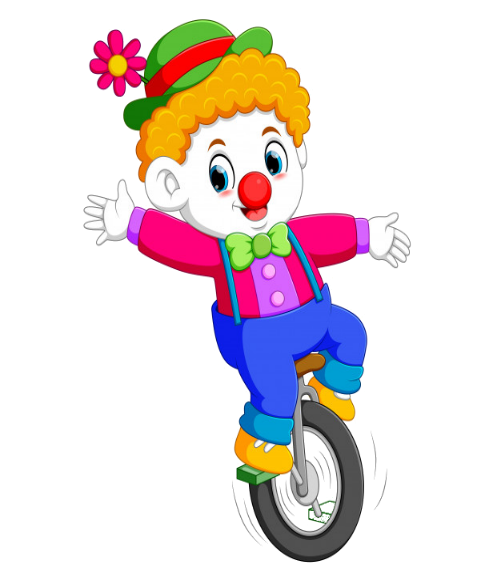 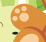 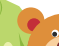 D
C
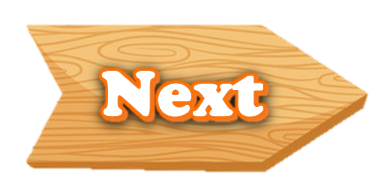 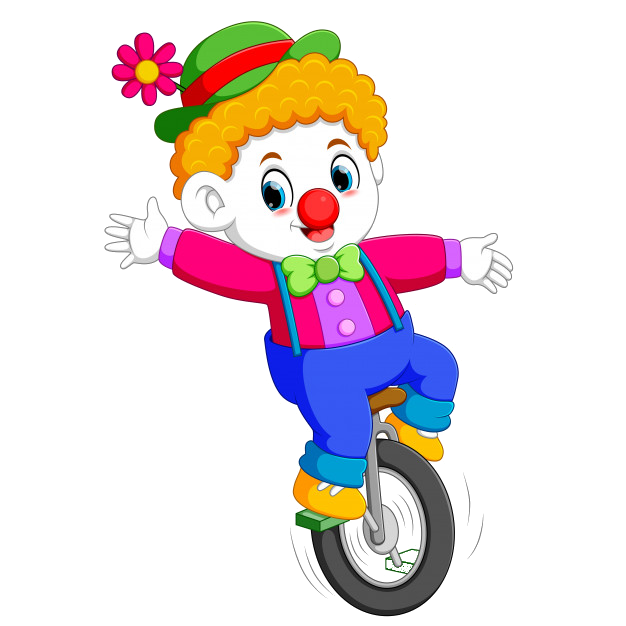 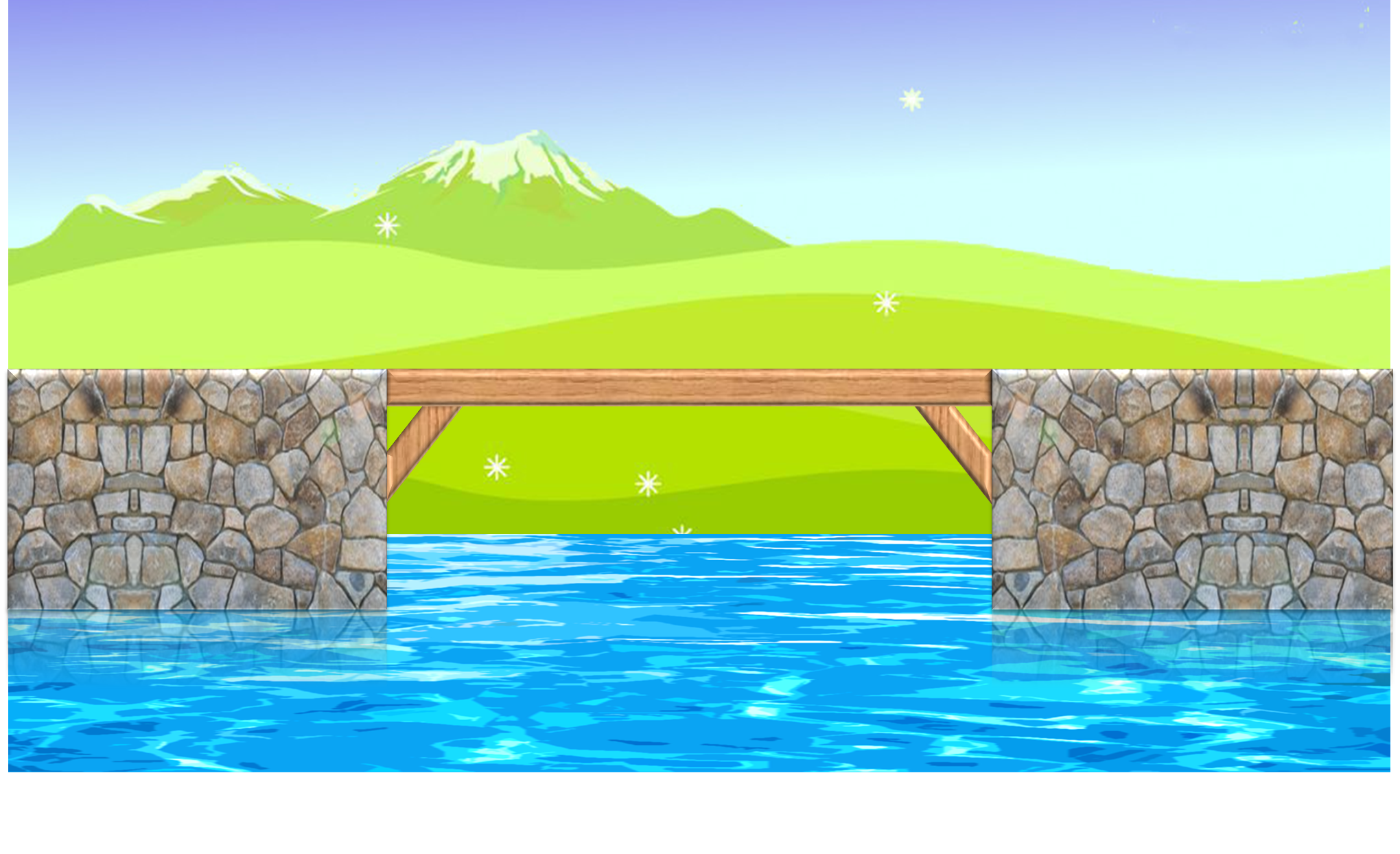 Do you want to go___________?
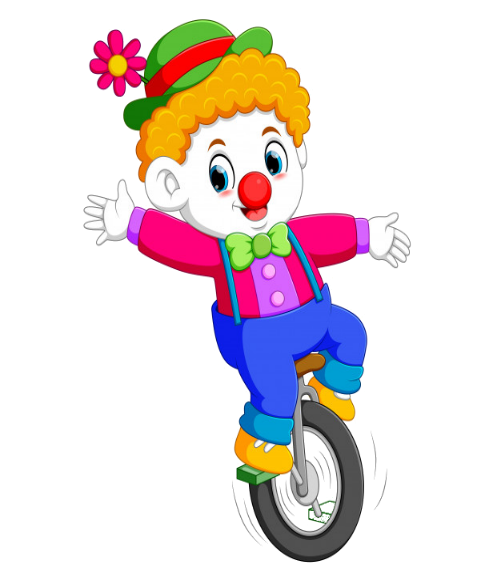 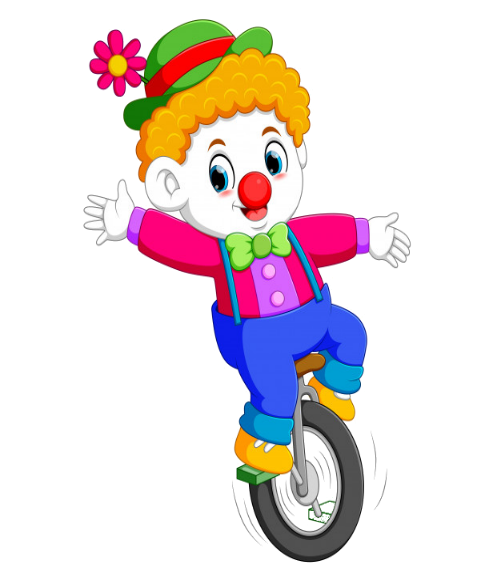 a. shopping
b. shop
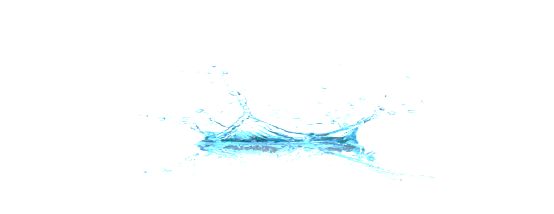 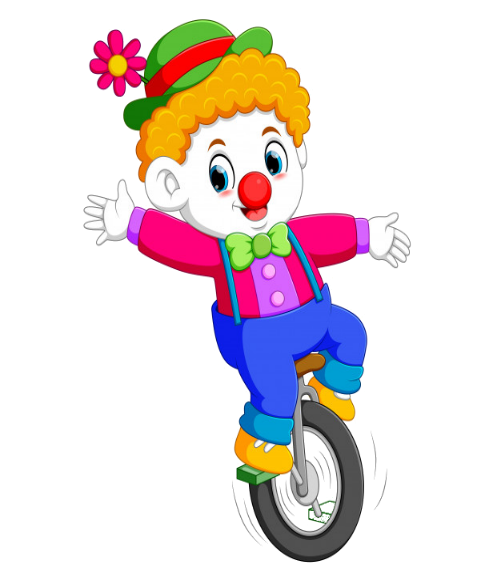 c. shoping
d. to shop
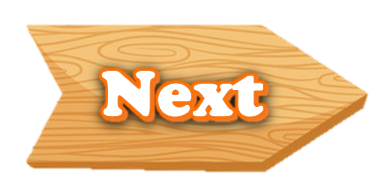 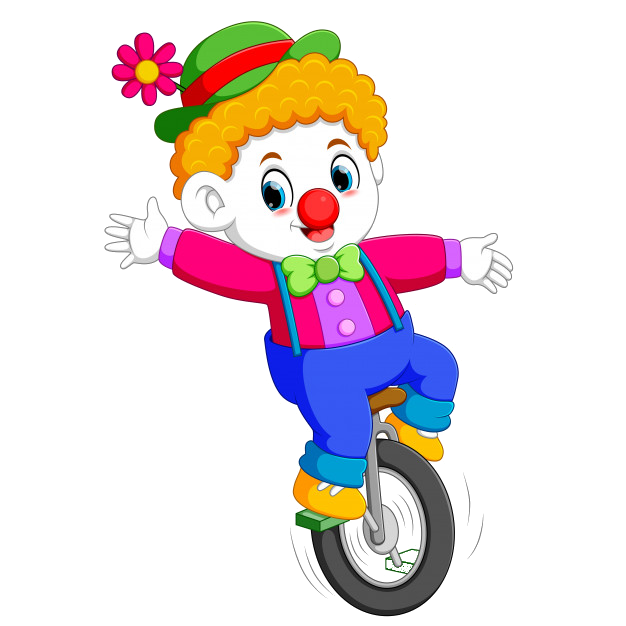 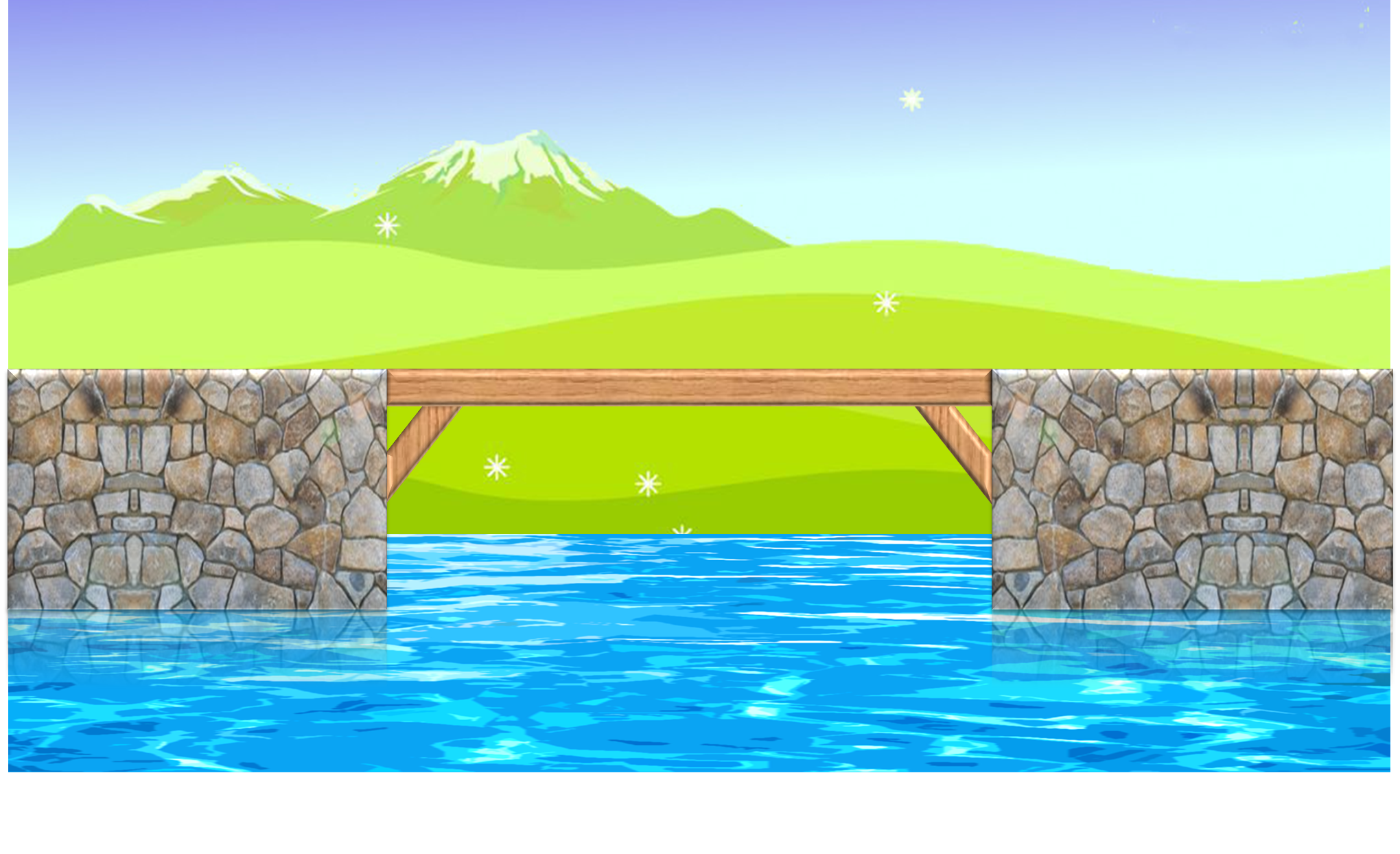 .
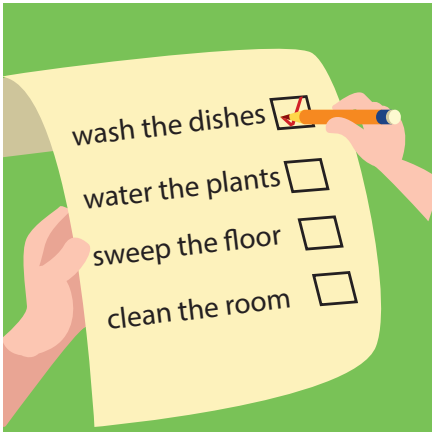 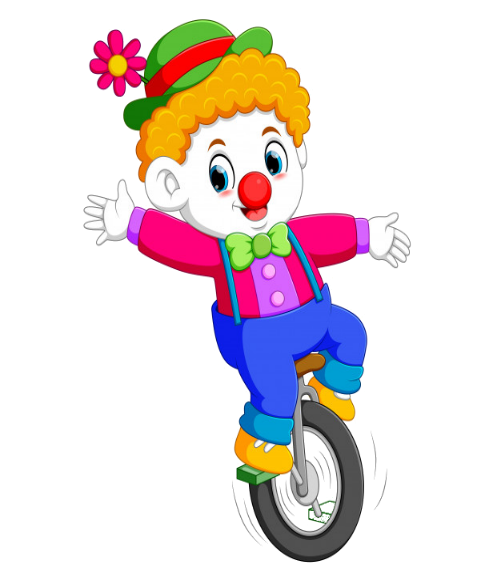 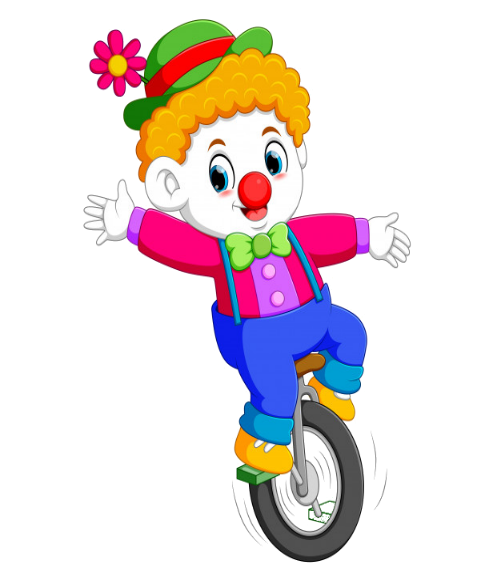 b.  do my chores
a.  babysit
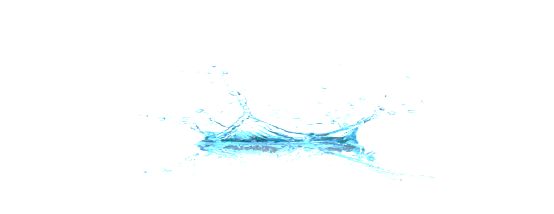 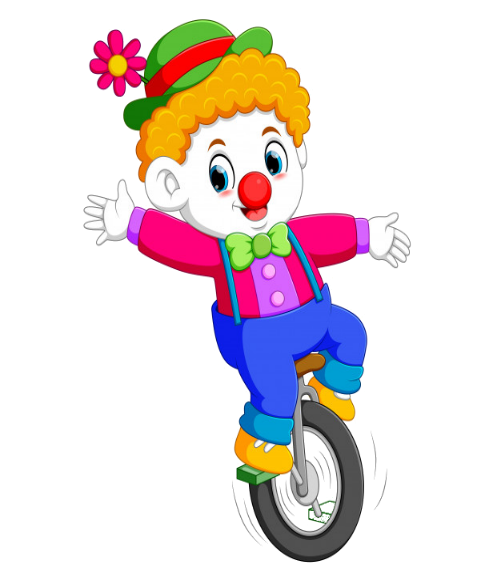 c.  do my homework
d.  clean  my room
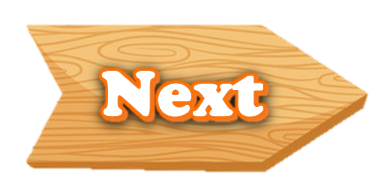 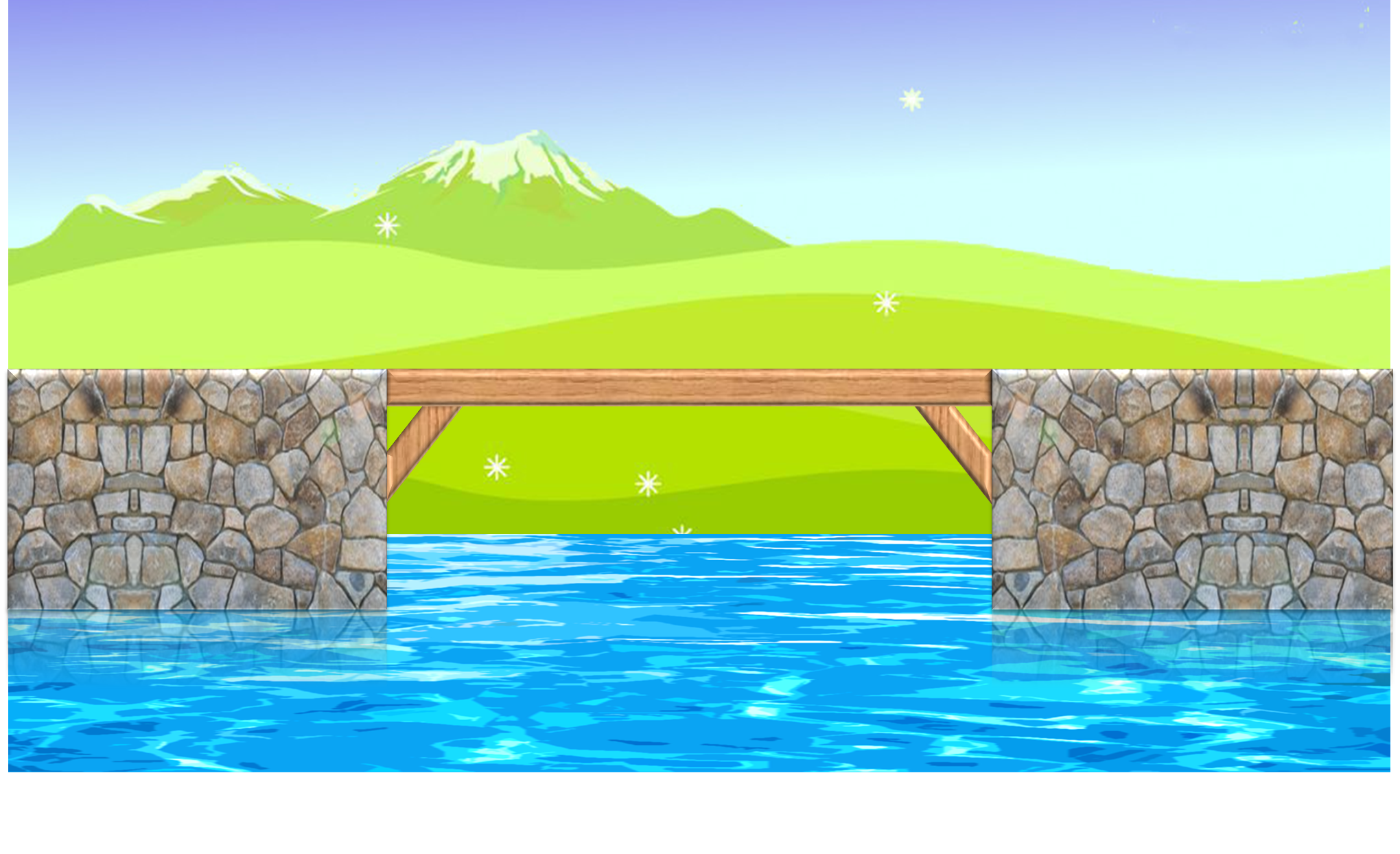 Do you want to go to the park ?
A. Sorry , I do.  
B. That sounds great !
C. Sorry , I can’t . I have to clean my room .
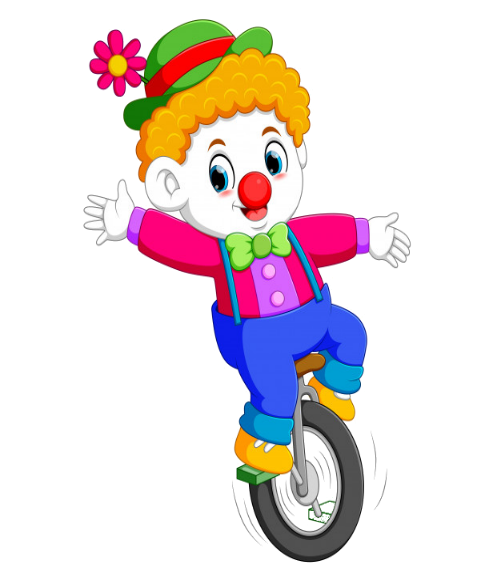 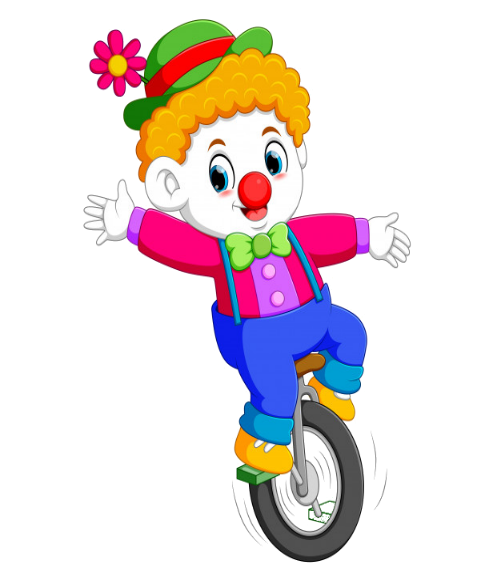 a.  B and C
b.  A and C
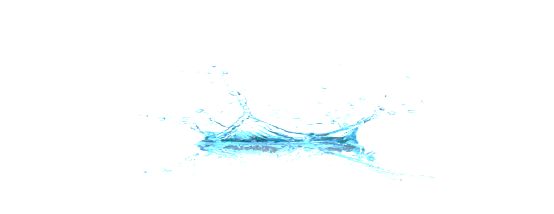 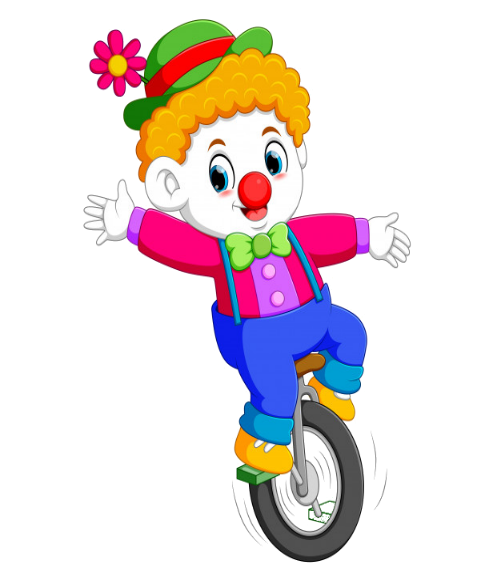 c.  A and B
d. A, B and C
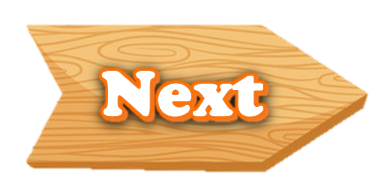 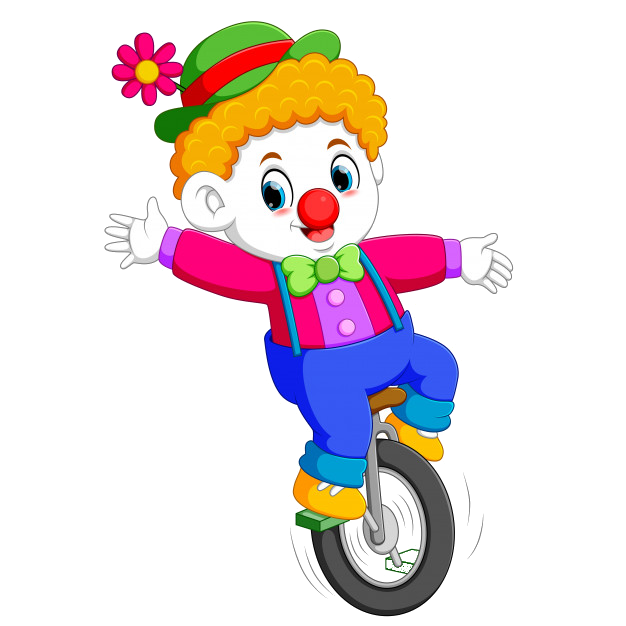 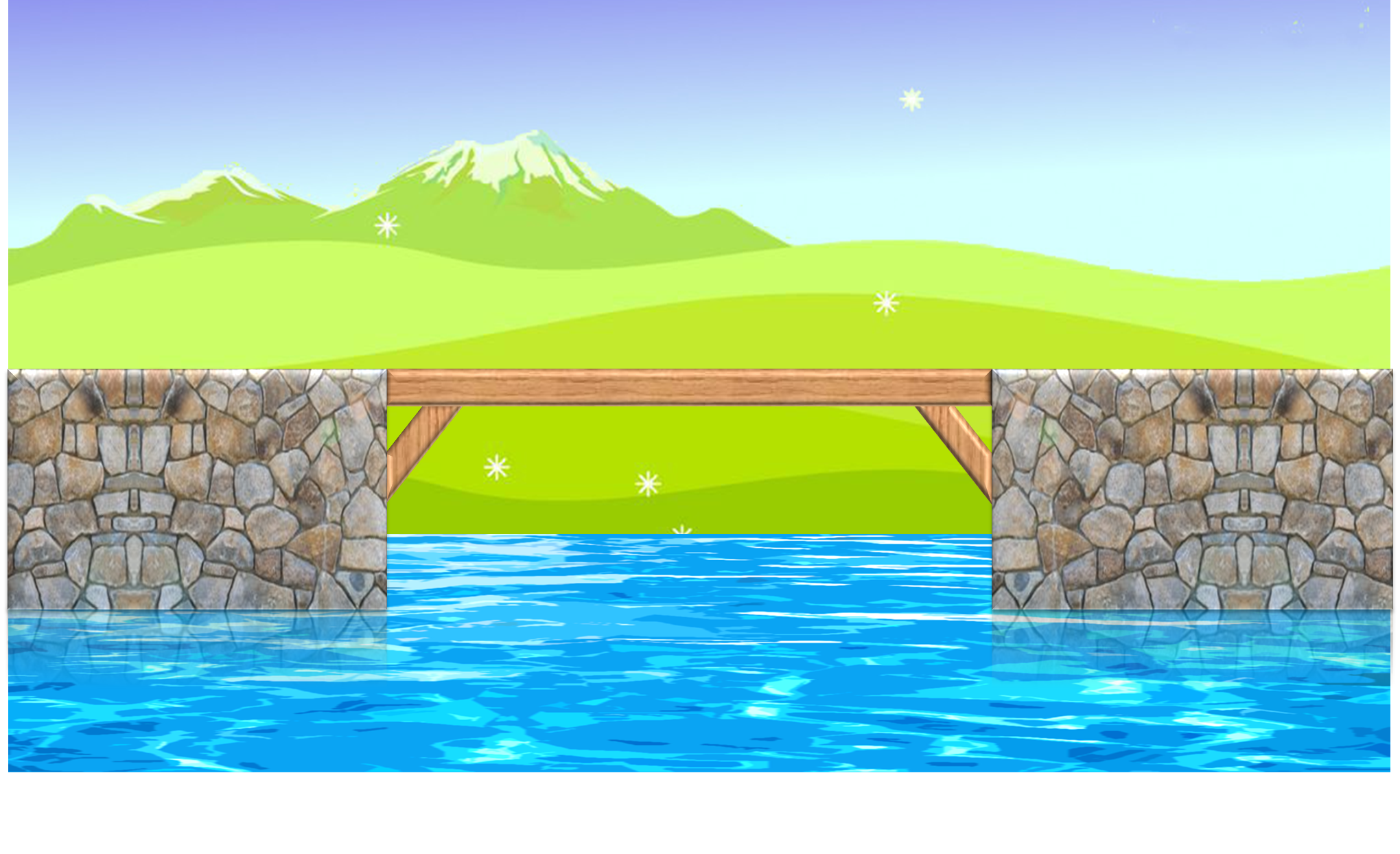 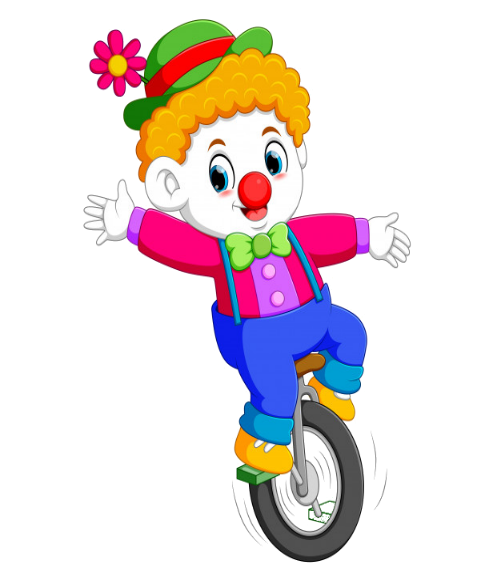 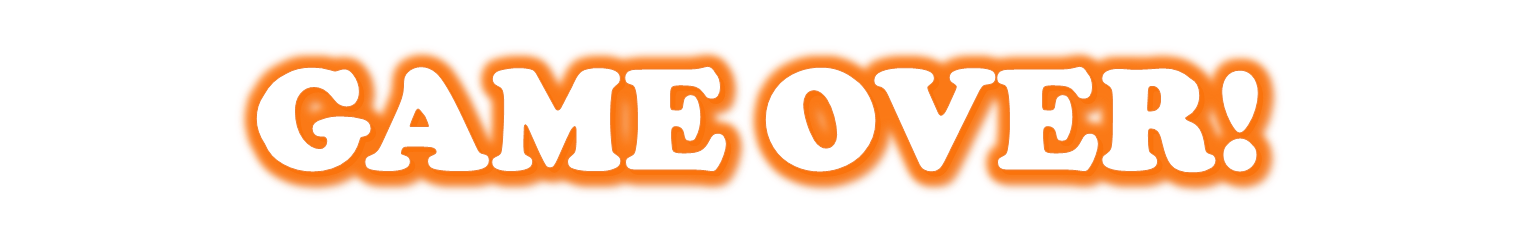 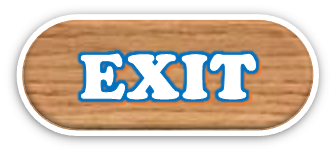 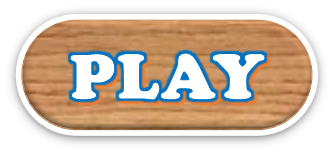 EXIT
Grade 5
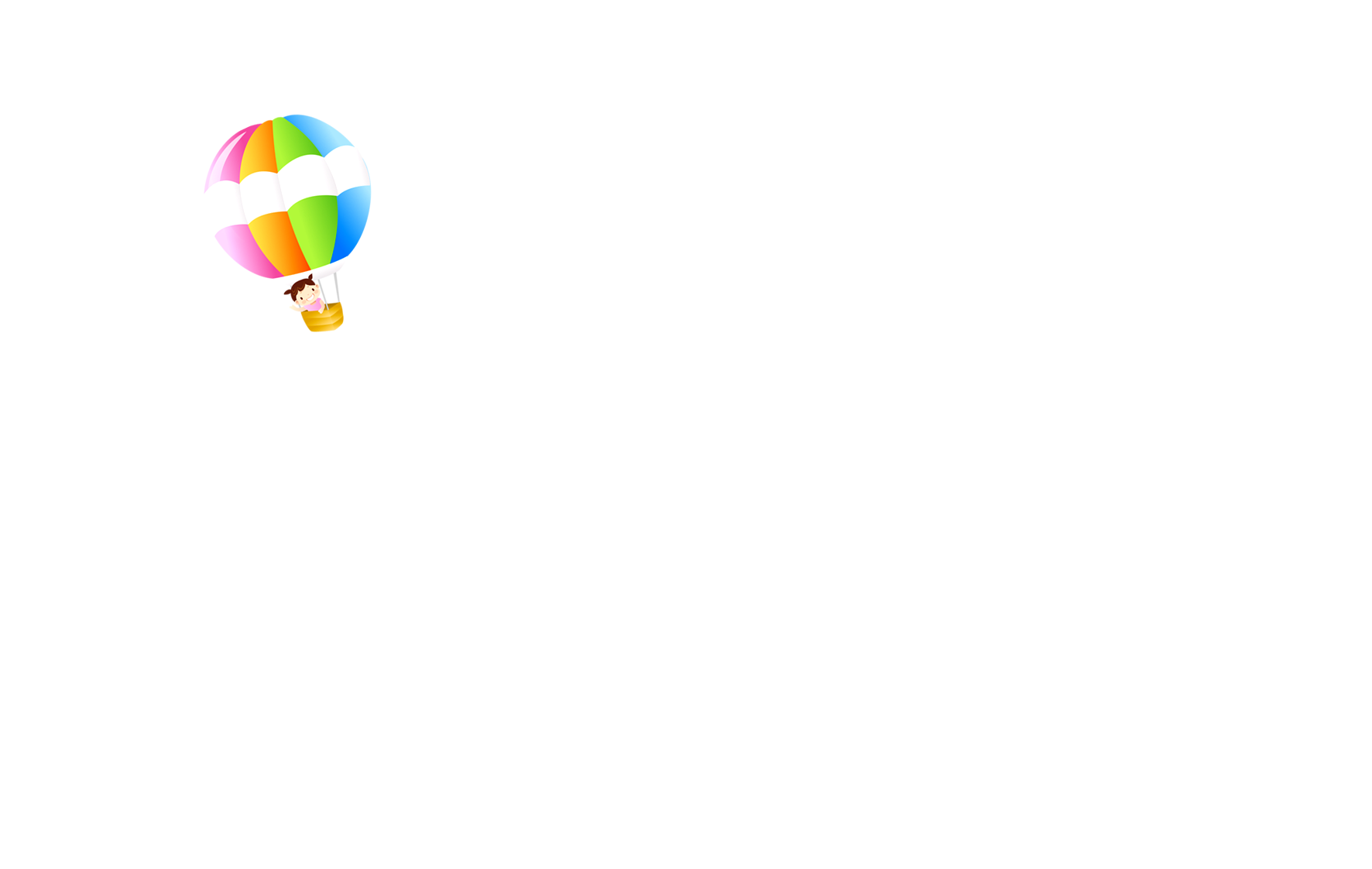 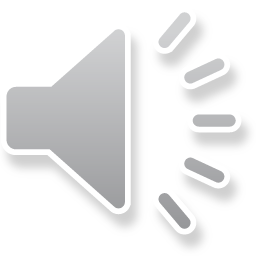 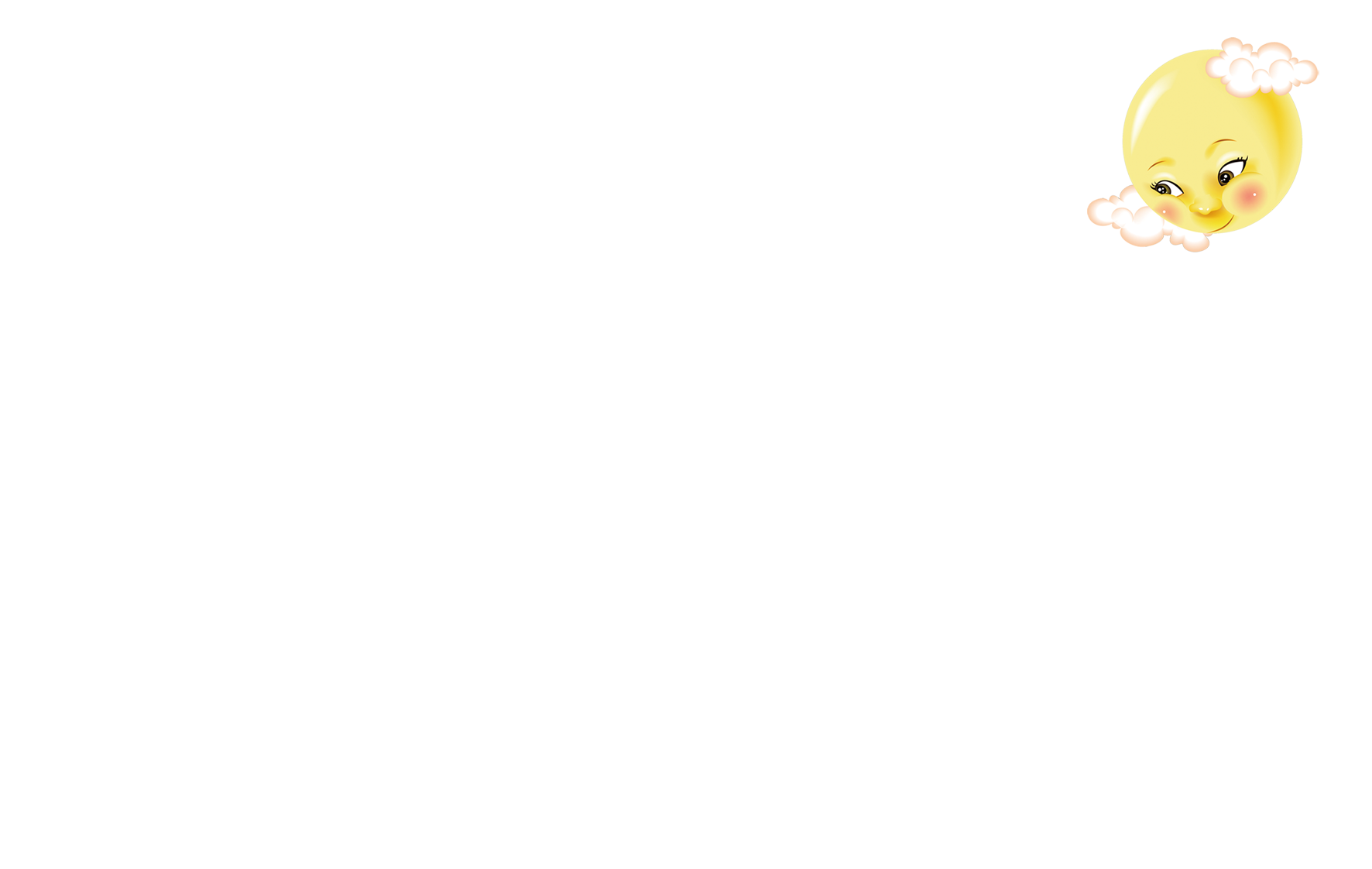 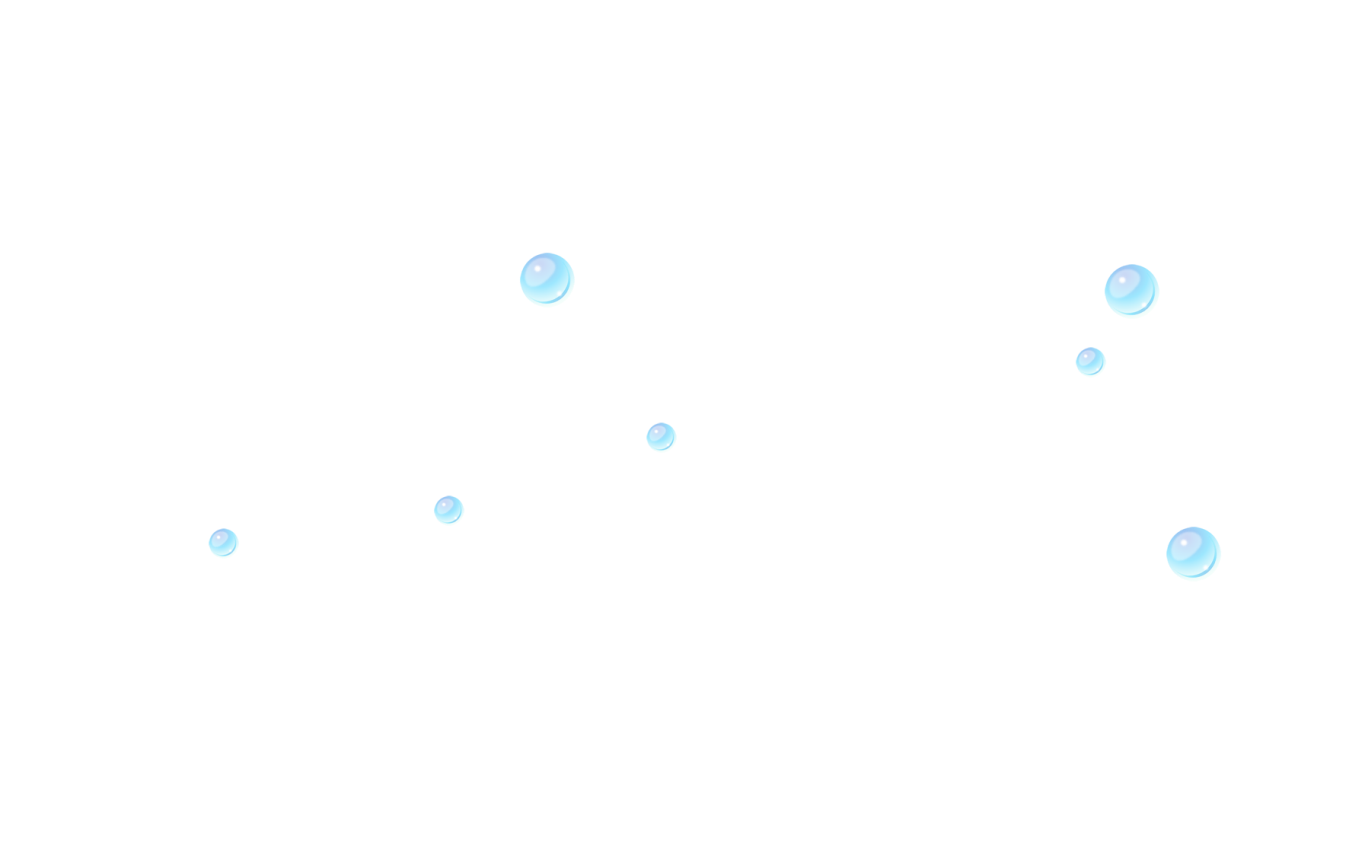 A SHOPPING TRIP
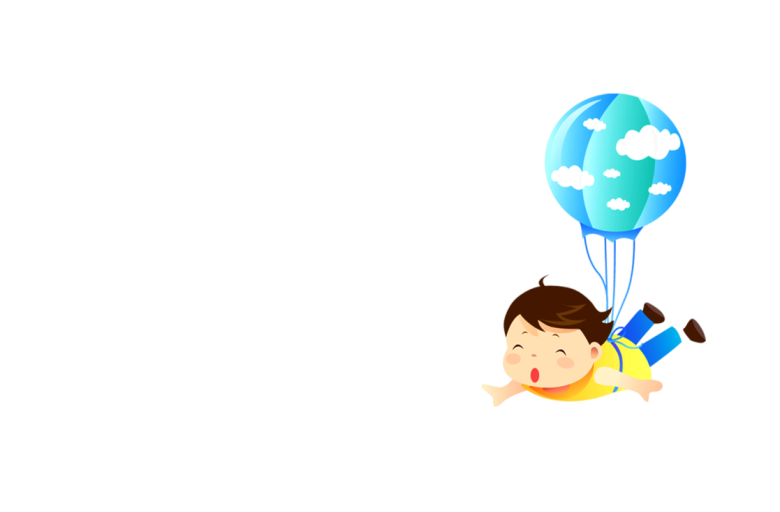 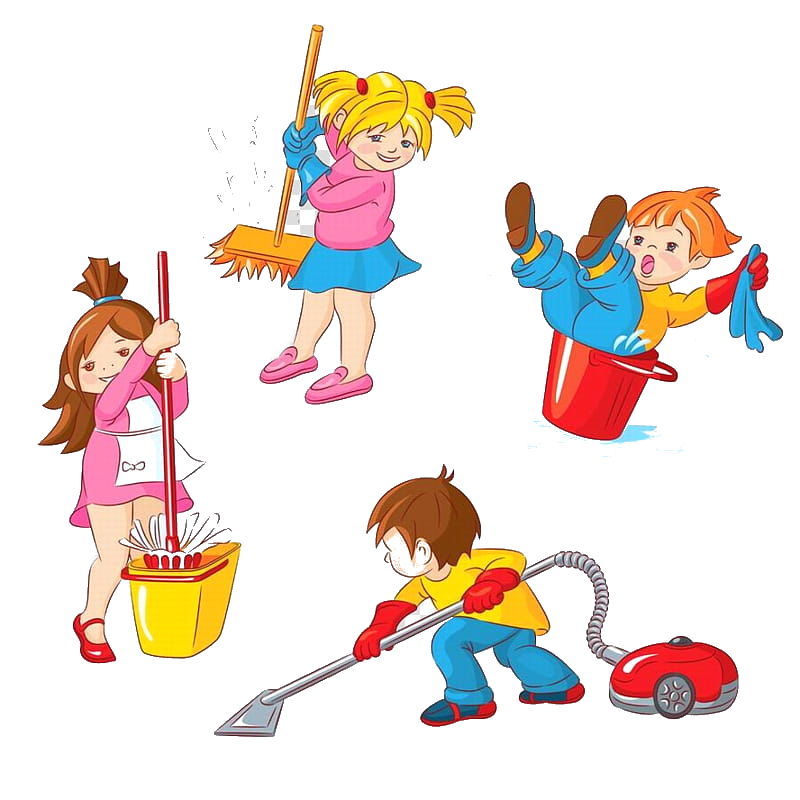 LESSON 2
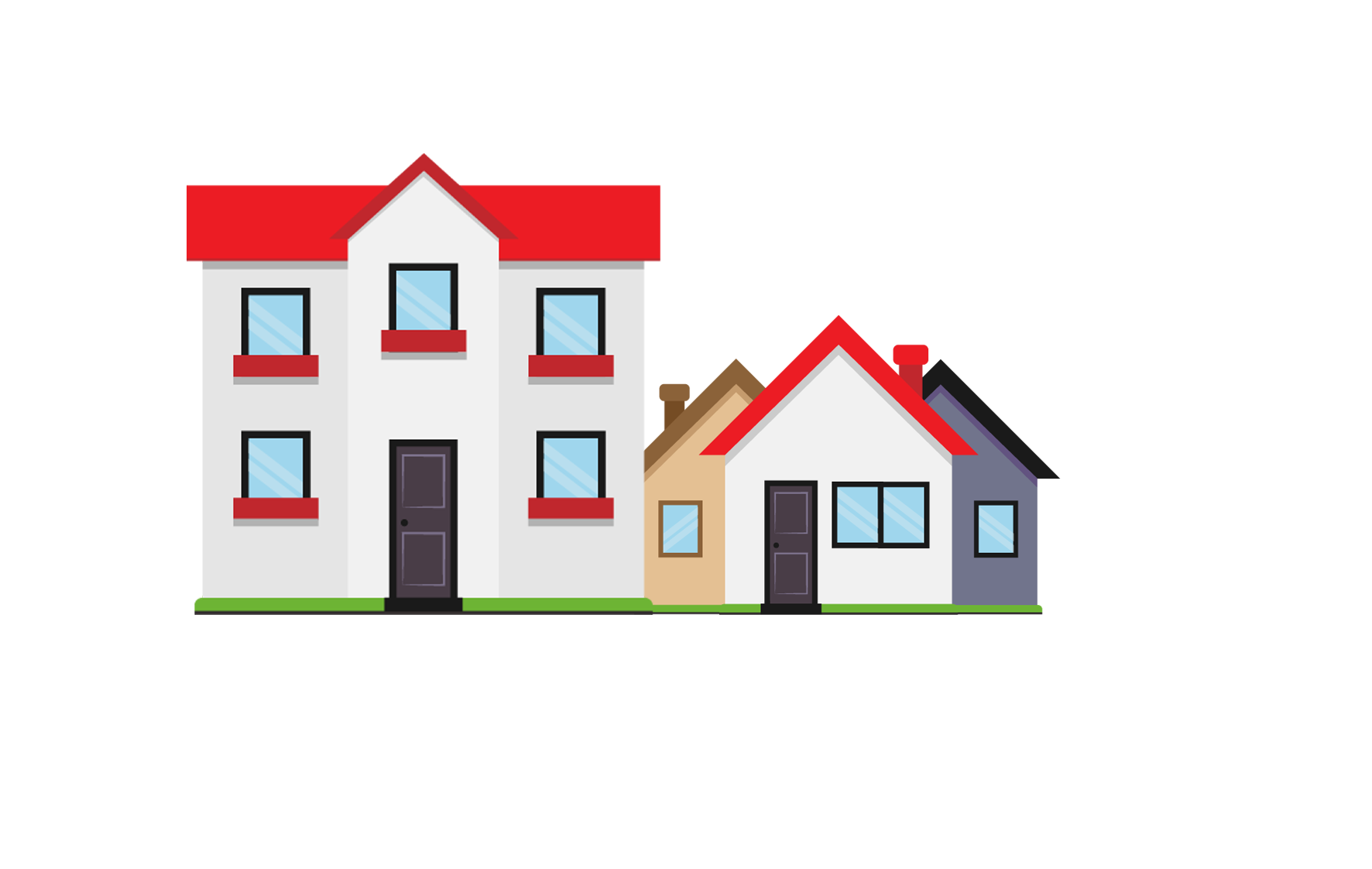 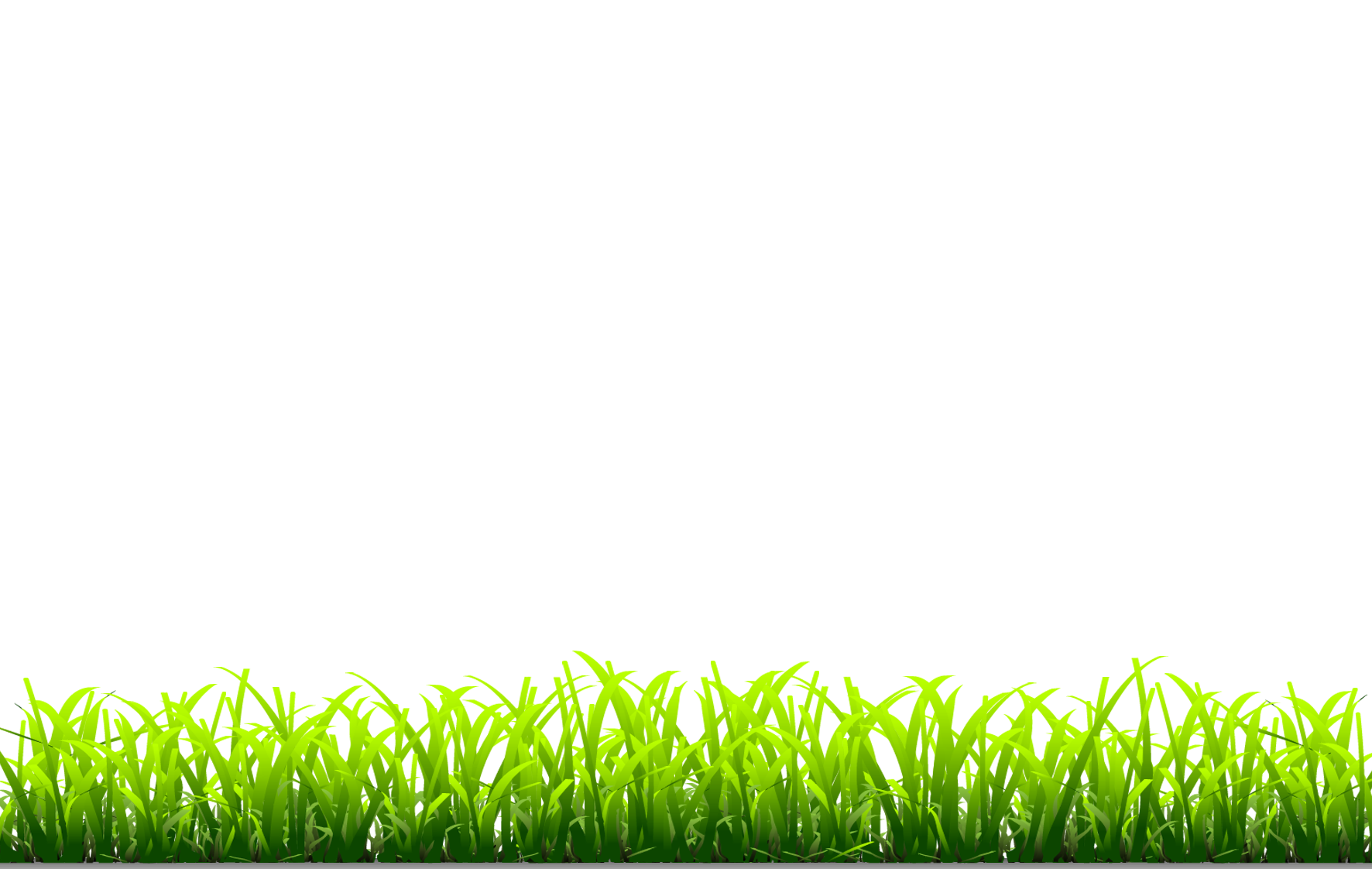 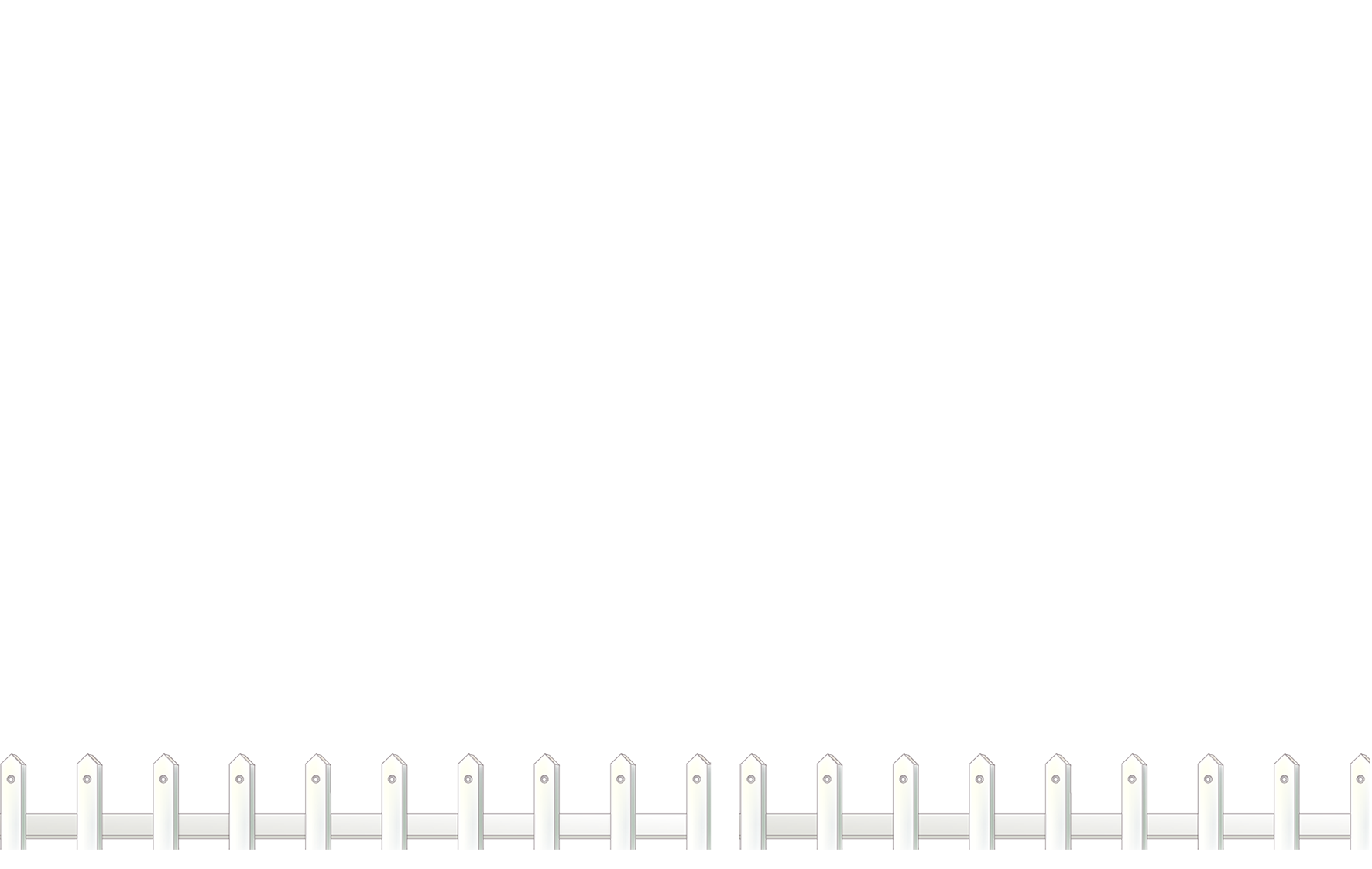 [Speaker Notes: Thanh Yến Trần 0967 255 149 zalo/ FB https://www.facebook.com/thanhyentrananhngutaymy/]
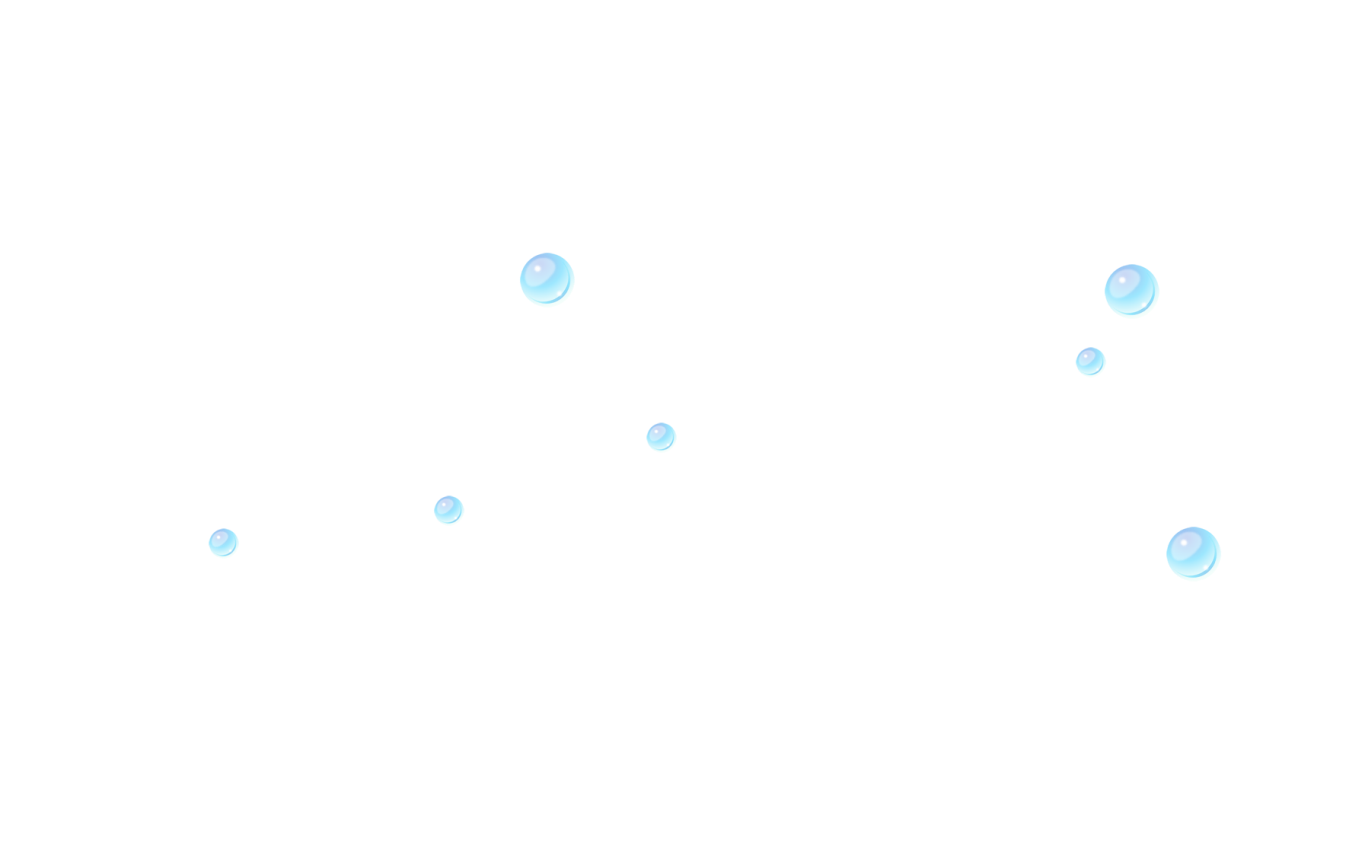 Vocabulary
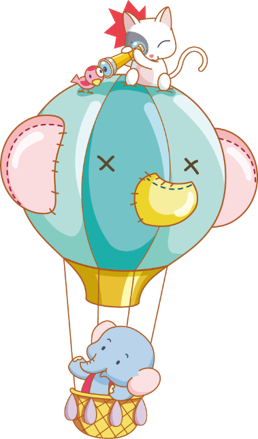 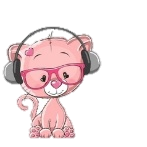 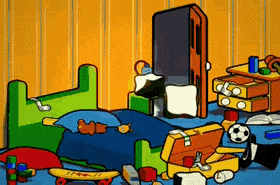 Clean 
my room
[Speaker Notes: Thanh Yến Trần 0967 255 149 zalo/ FB https://www.facebook.com/thanhyentrananhngutaymy/]
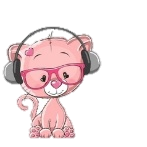 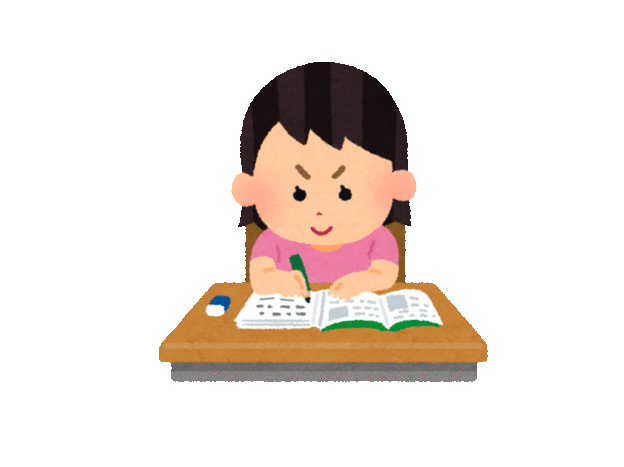 do 
my homework
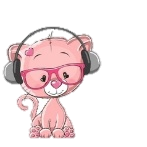 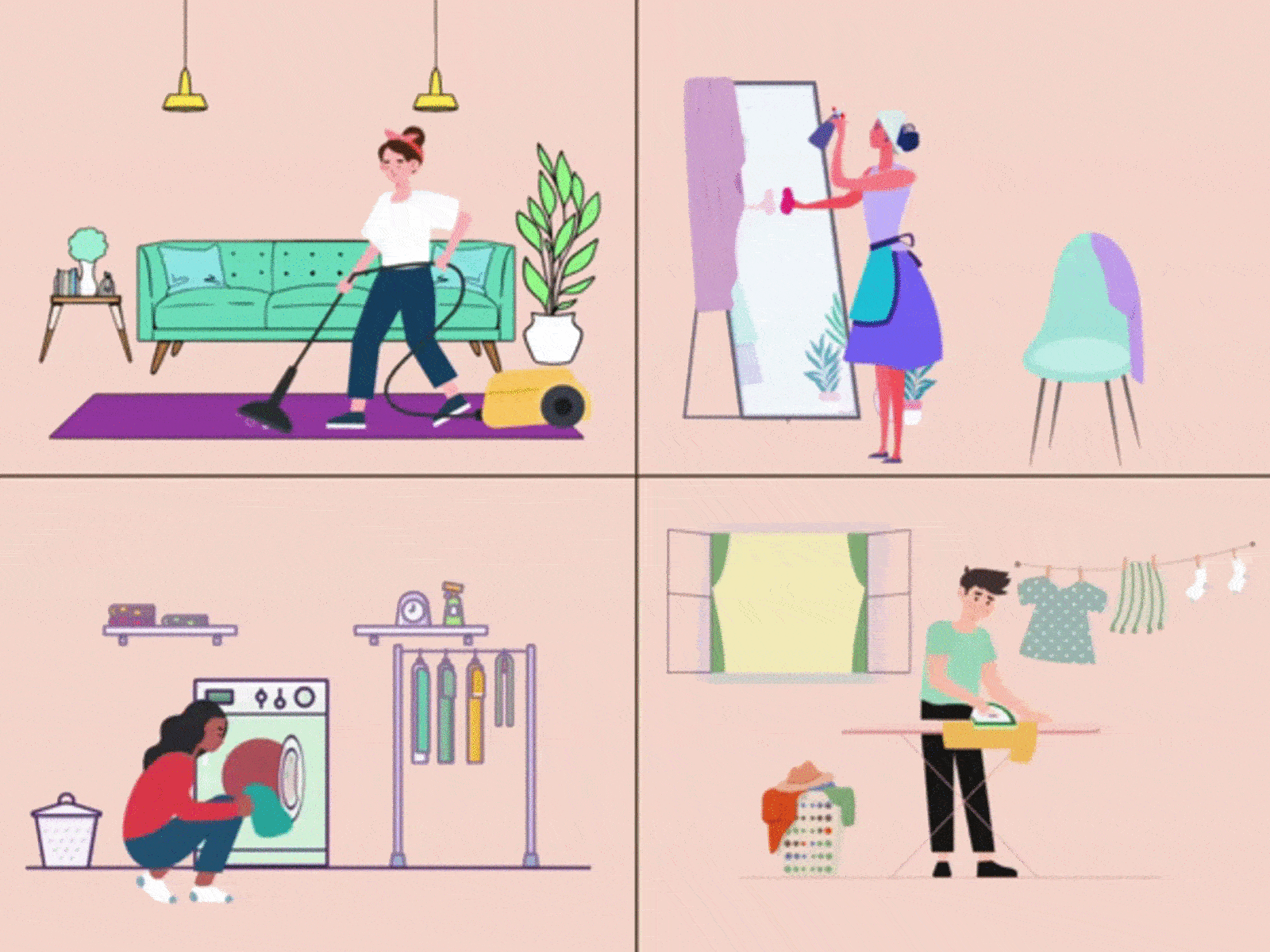 do 
my chores
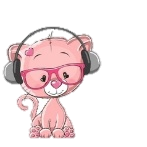 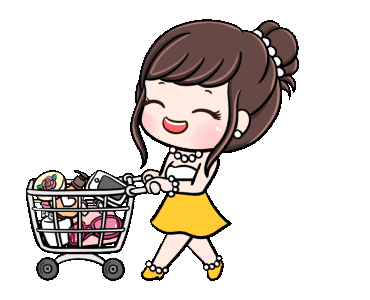 go shopping
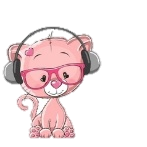 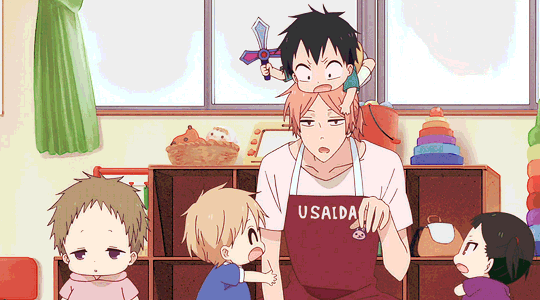 babysit
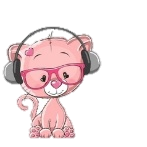 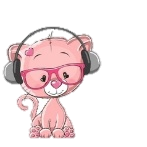 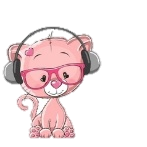 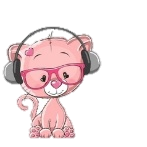 Clean 
my room
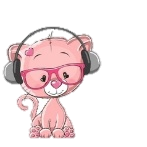 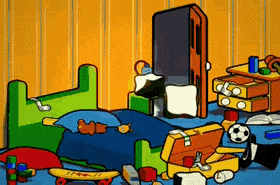 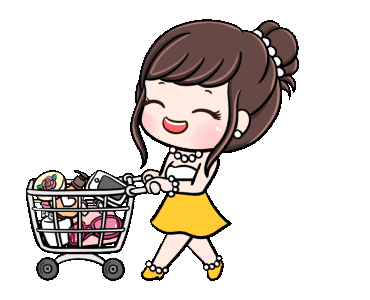 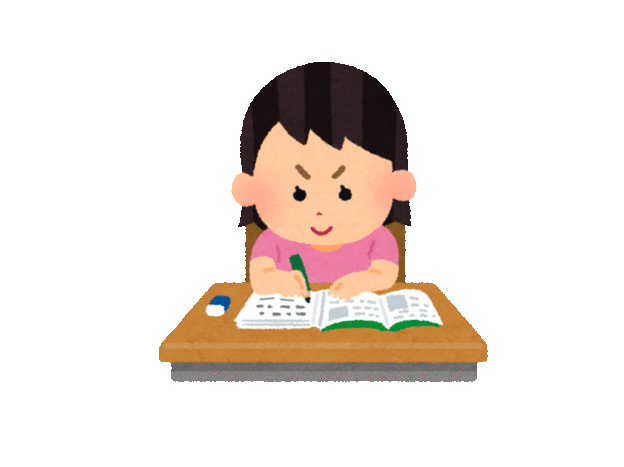 do 
my homework
go 
shopping
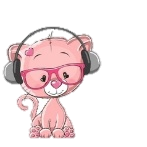 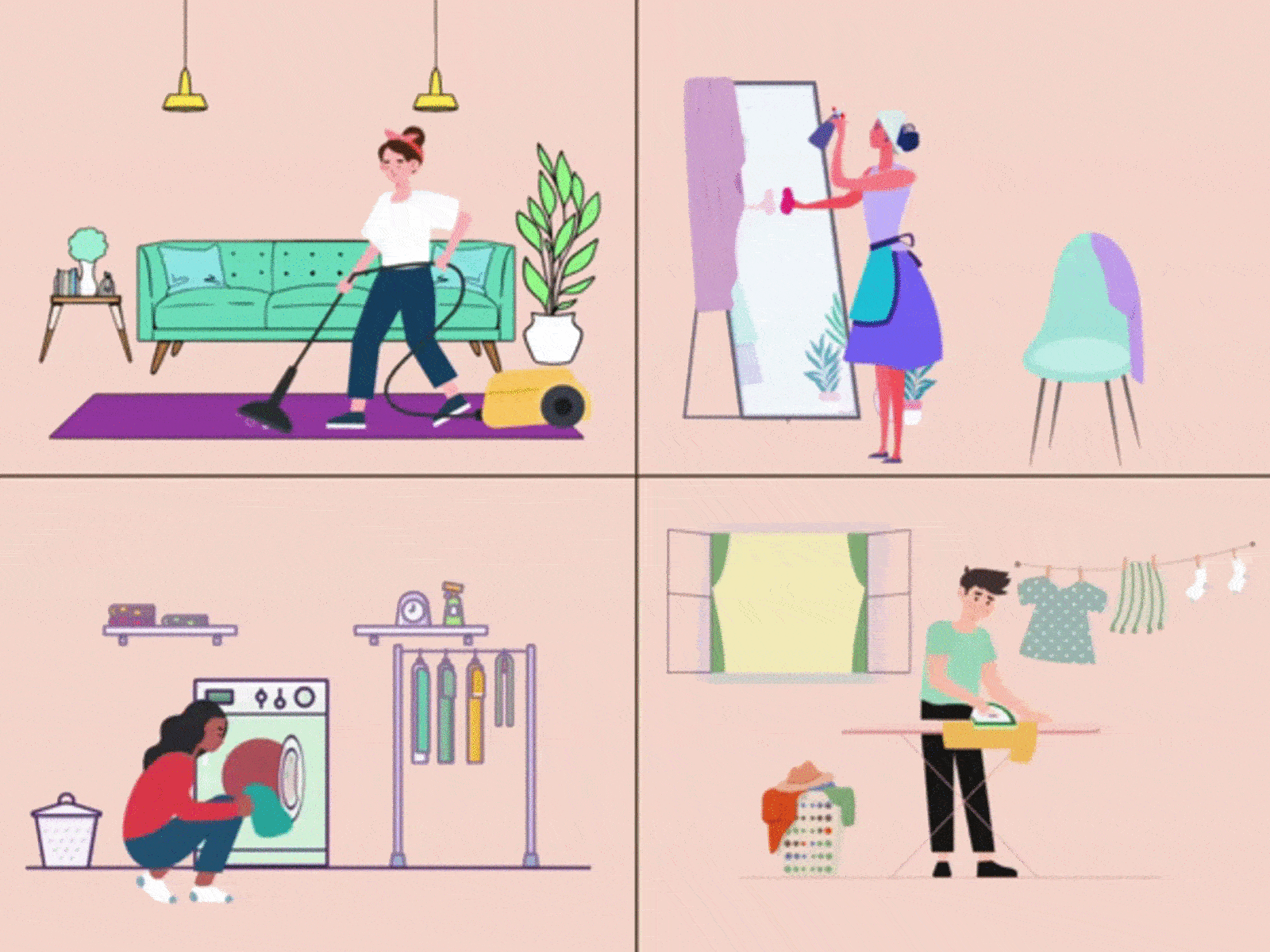 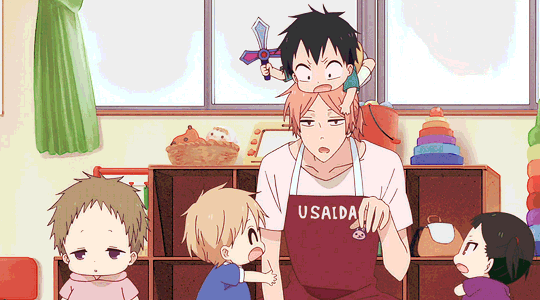 do 
my chores
babysit
[Speaker Notes: Click on each picture to hear the word]
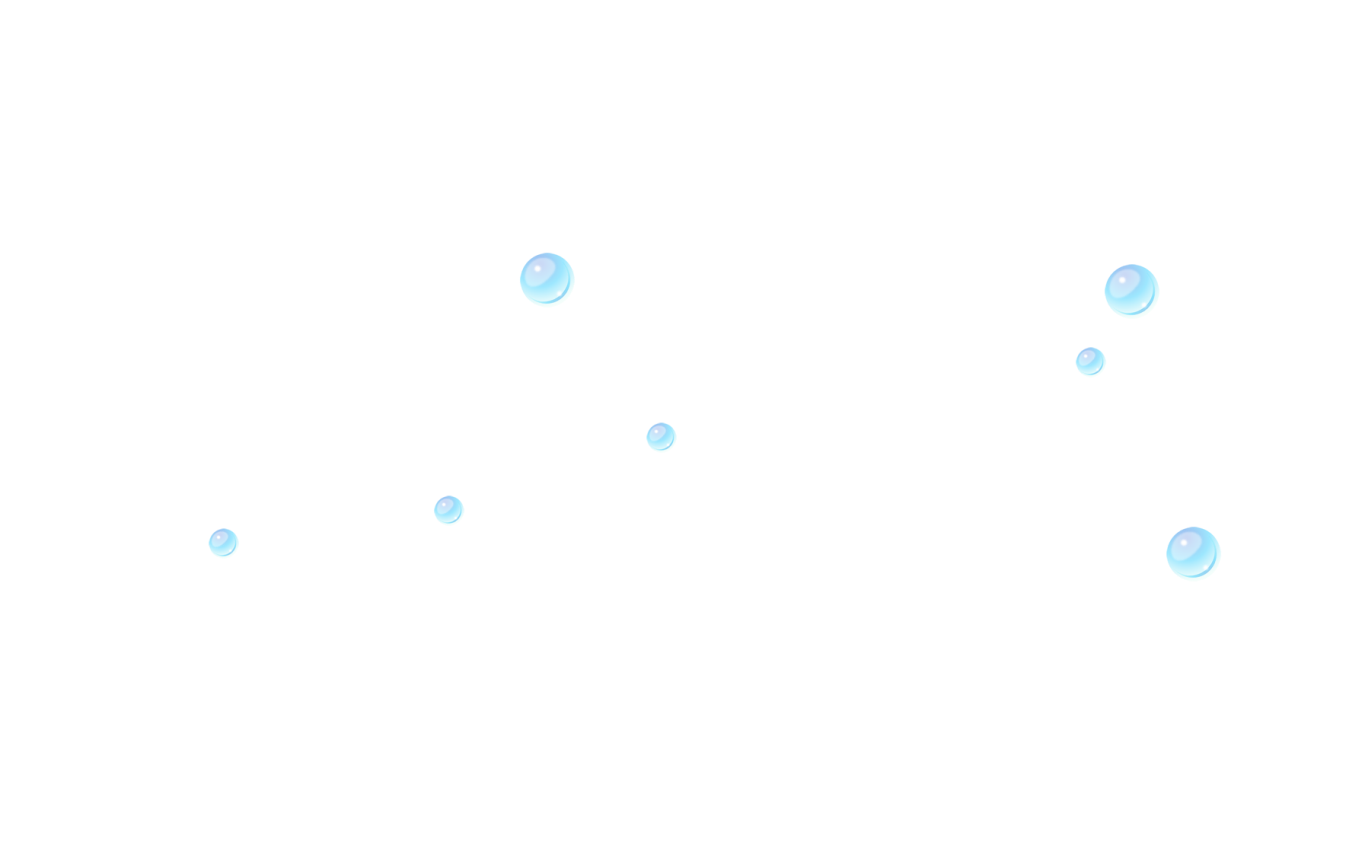 Listen and read
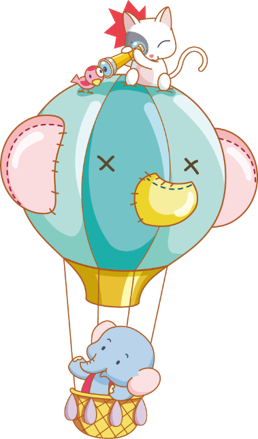 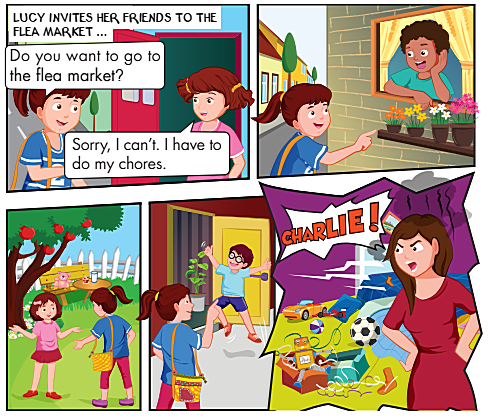 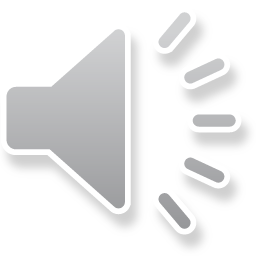 Answer the question:
Who are they?
What does Lucy want to do ?
How does Jane answer ?
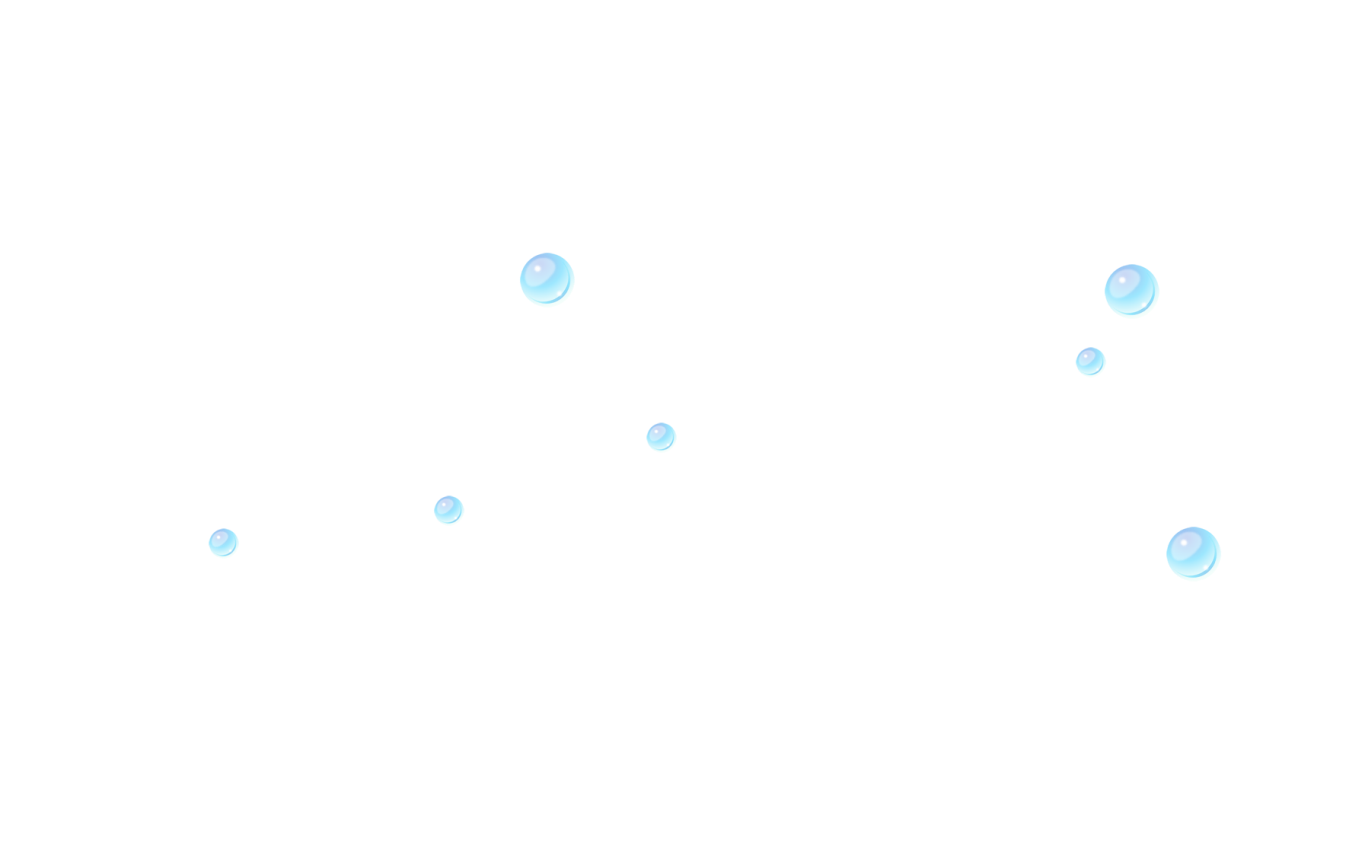 LISTEN AND () or()
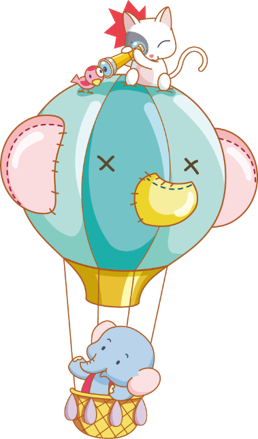 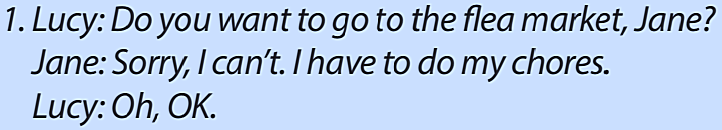 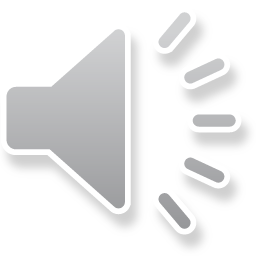 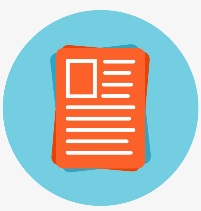 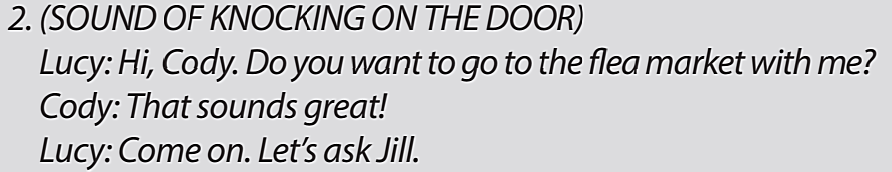 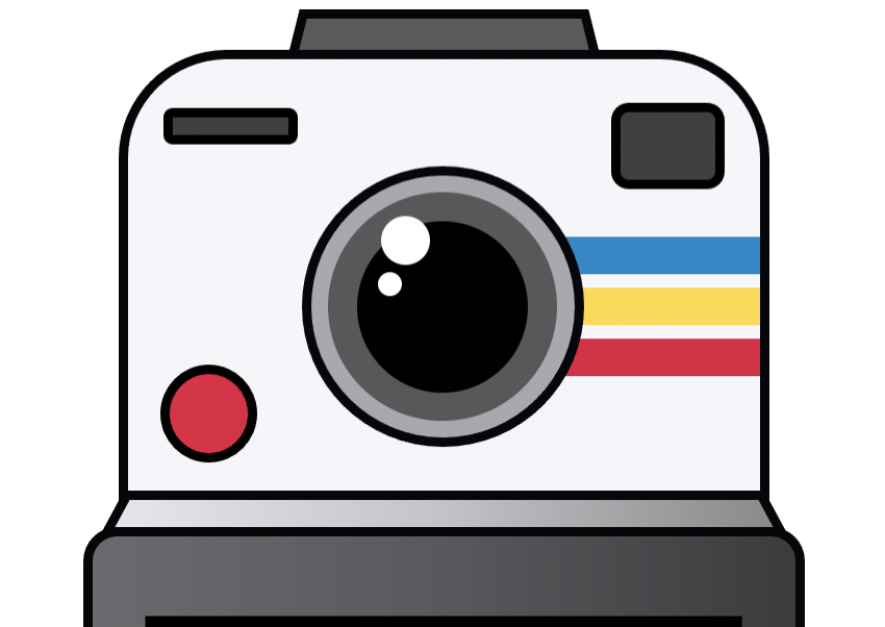 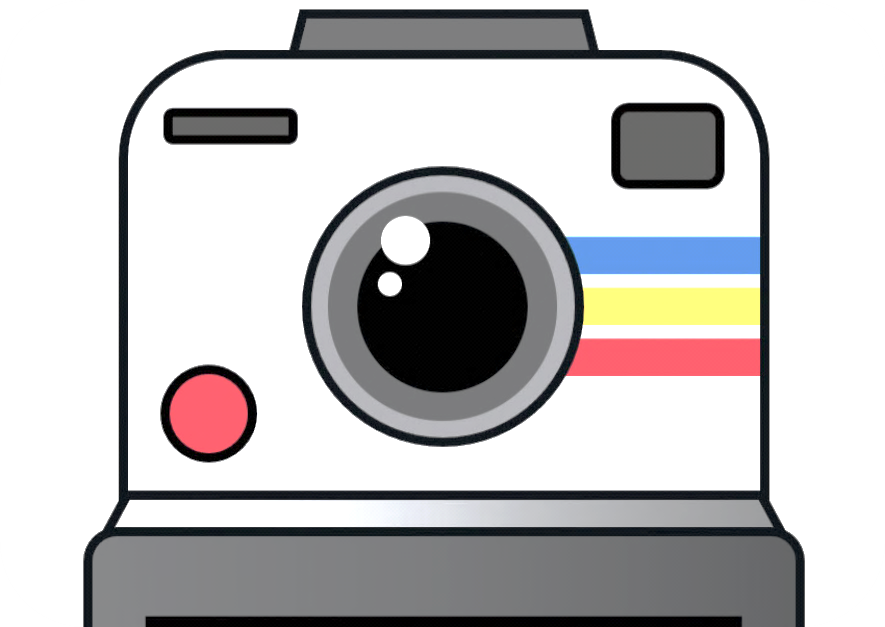 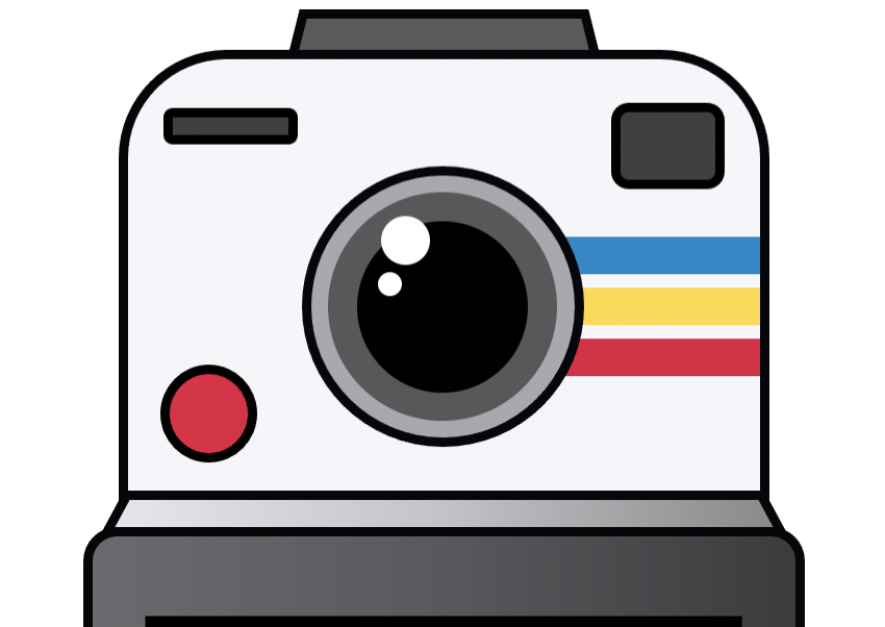 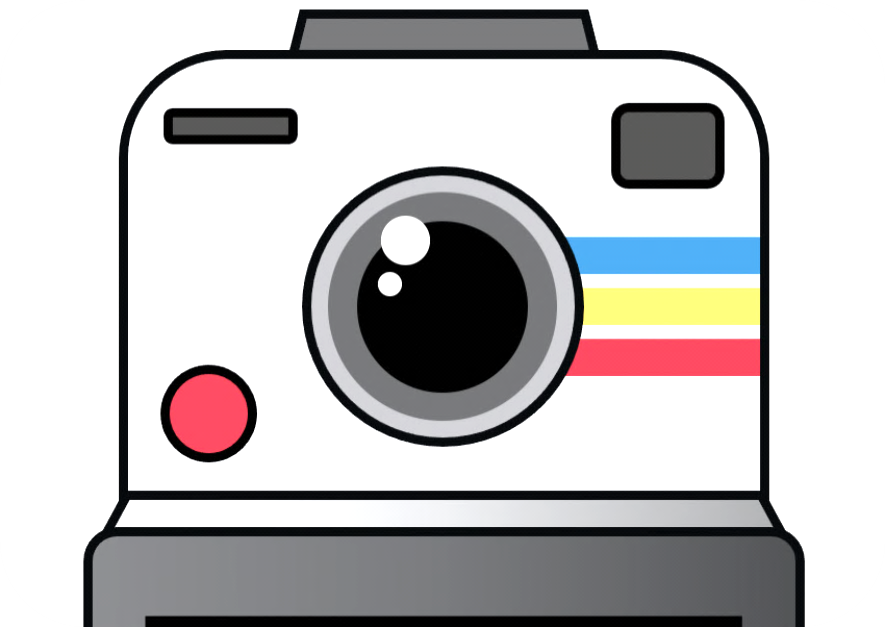 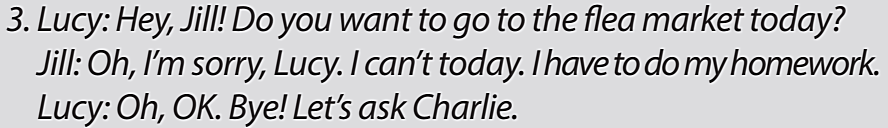 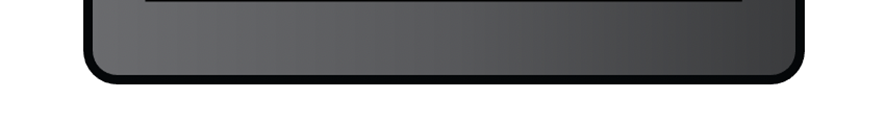 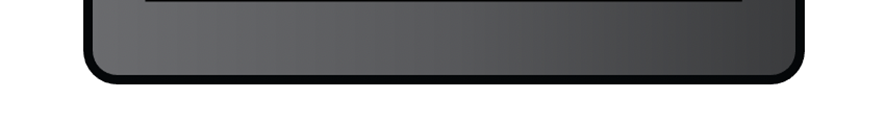 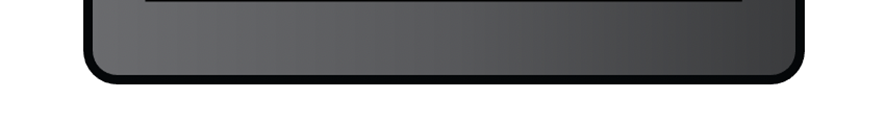 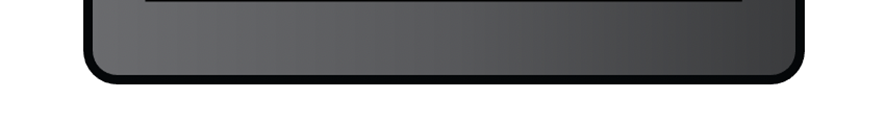 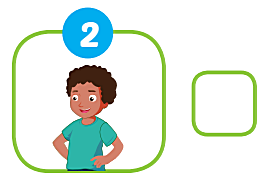 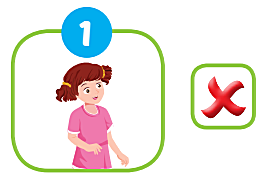 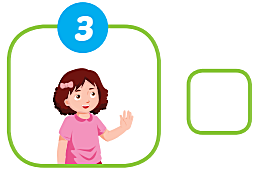 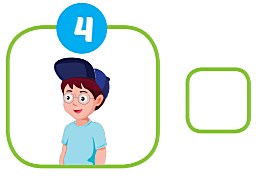 


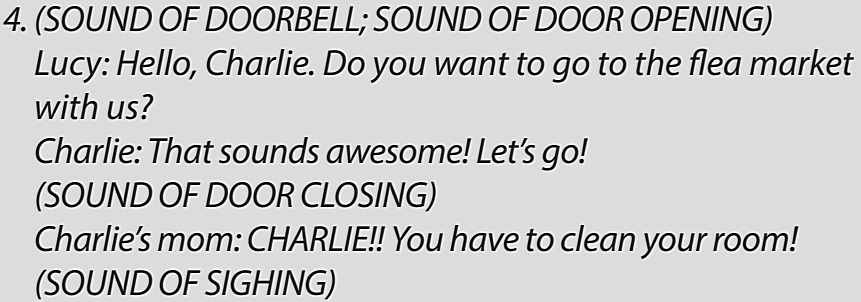 Structure
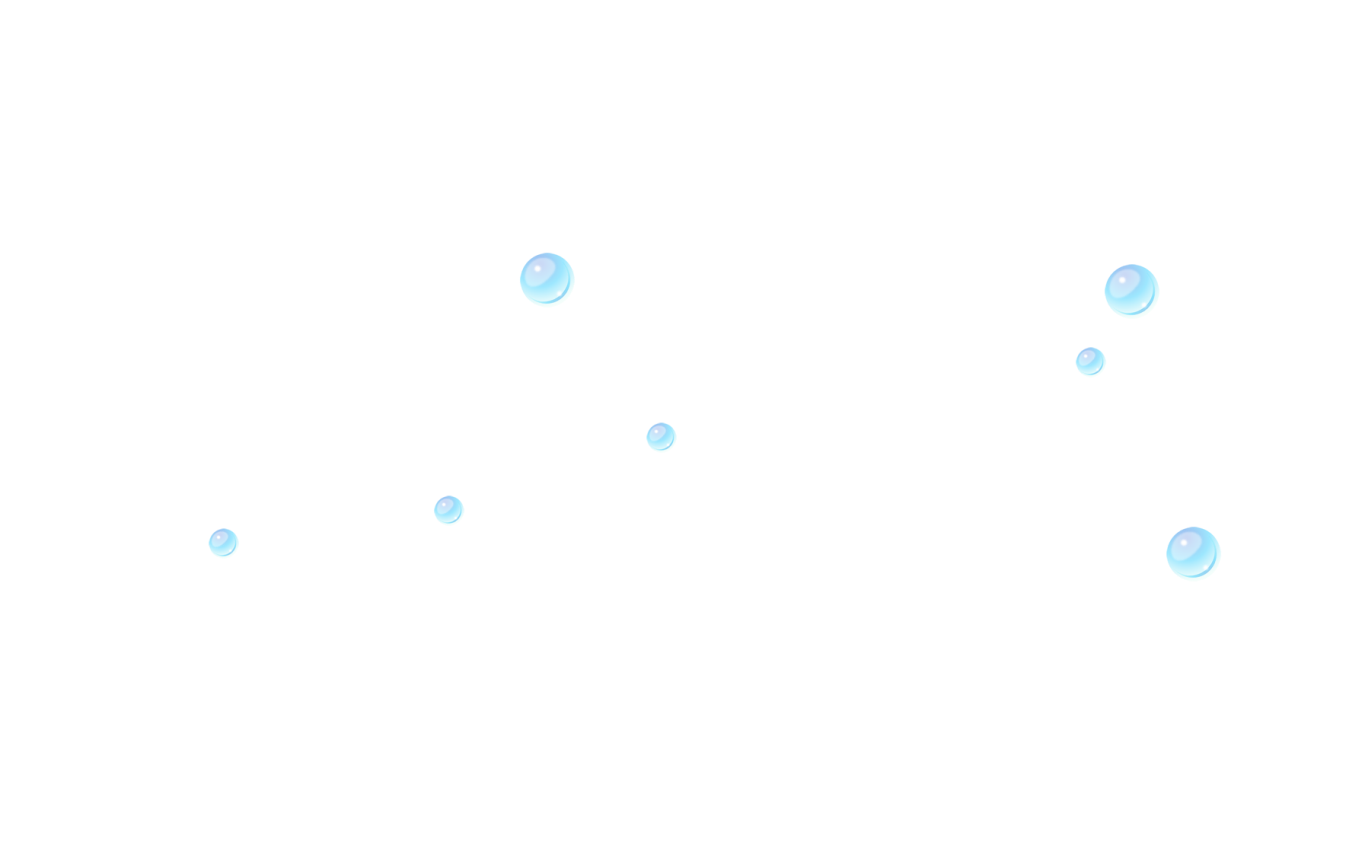 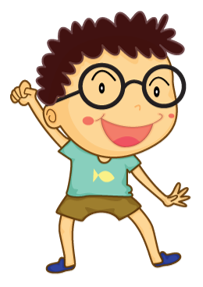 Do you want to go to the flea market?
Sorry, I can’t. I have to do my chores.
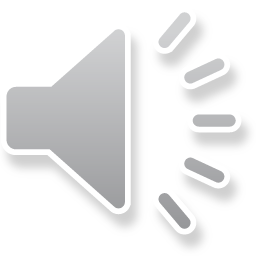 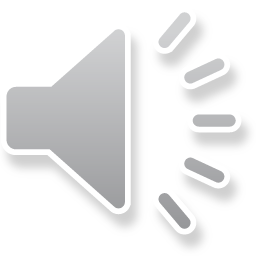 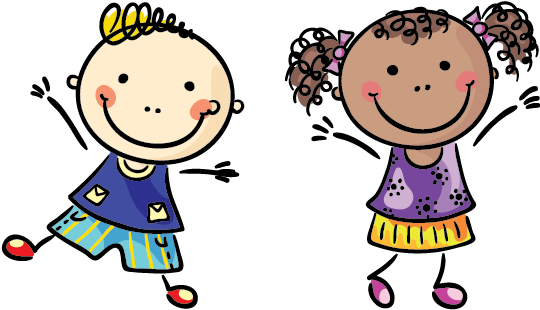 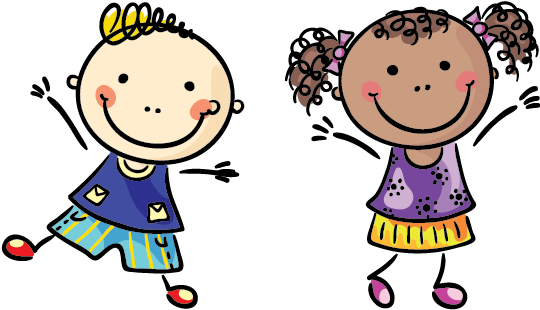 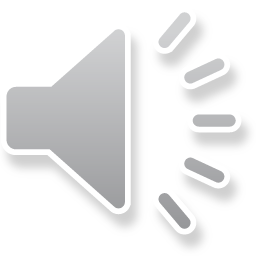 That sounds awesome!
Practice the Structure
Do you want to go to the zoo?
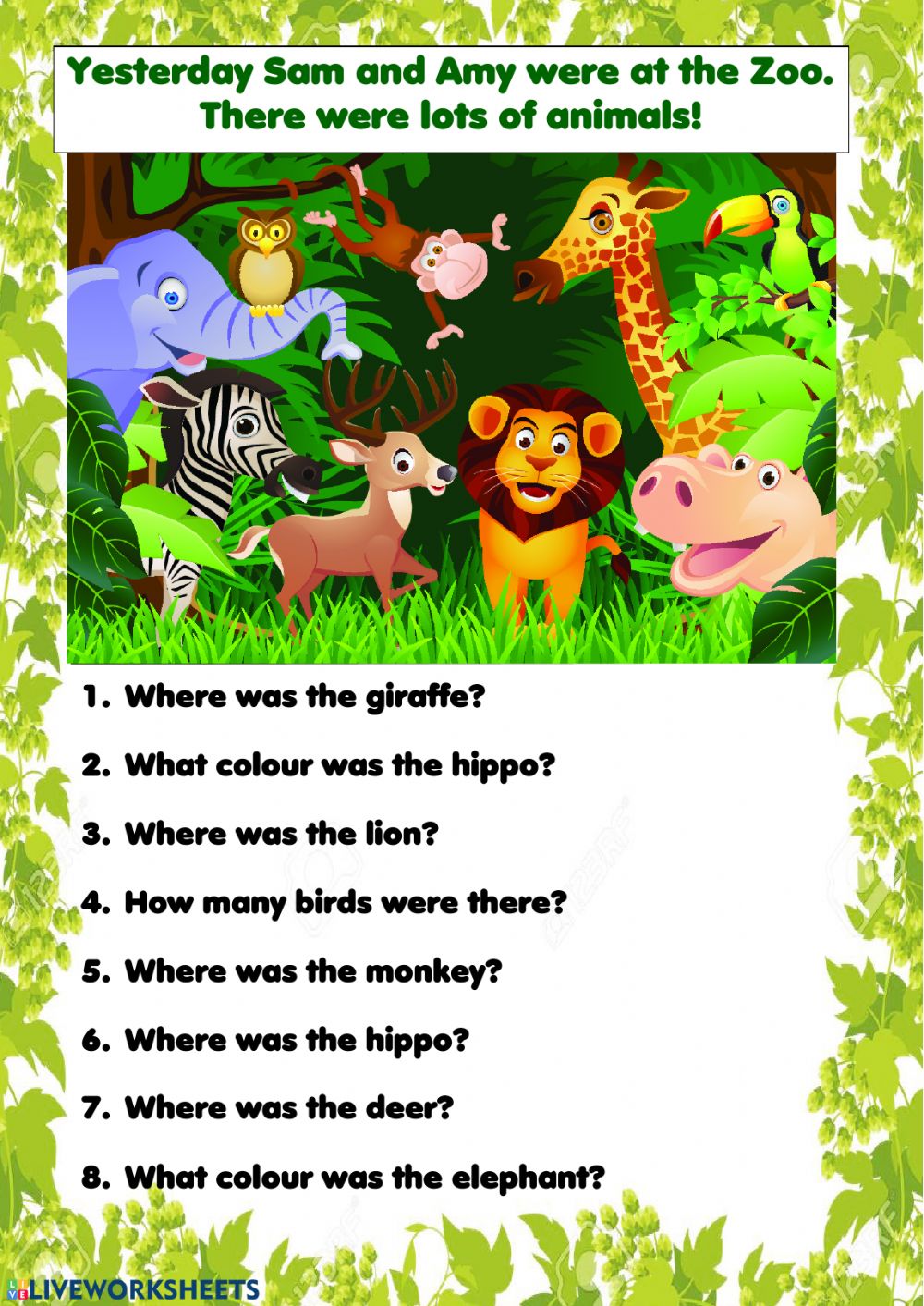 That sounds awesome !
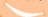 Practice the Structure
Sorry, I can’t. 
I have to go 
to school.
Do you want 
to go to the 
swimming pool?
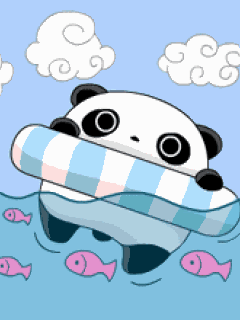 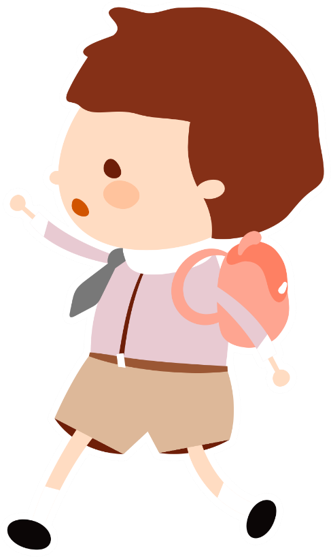 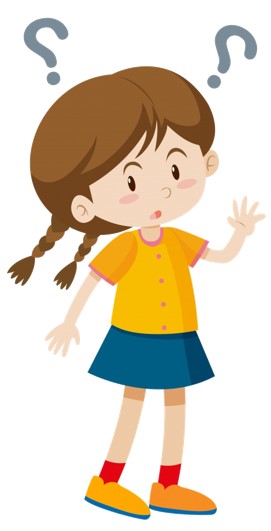 Practice the Structure
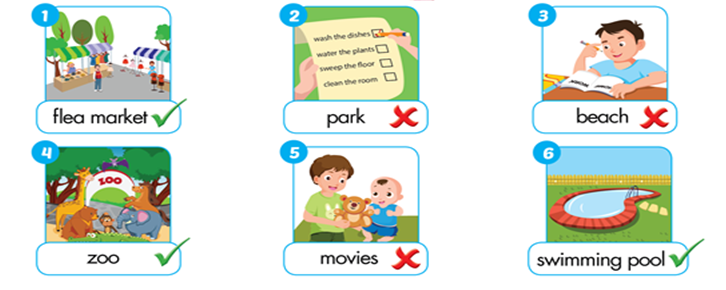 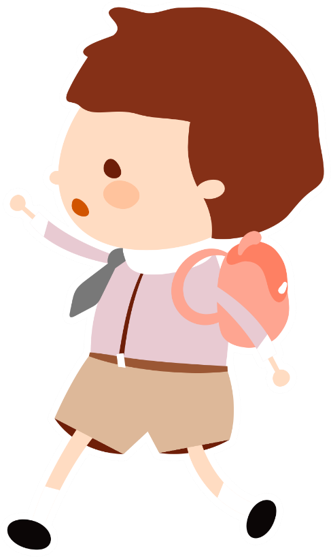 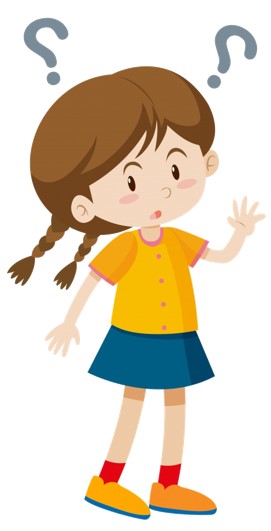 1. Vocabulary :
   - clean my room :         dọn dẹp phòng
    - do my homework :    làm bài tập về nhà
    - do my chores : 		  làm việc nhà
    - go shopping : 		       đi mua sắm	
    - babysit  :                     trông trẻ
       2. Structure:
	     		   Do you want to go to the flea market ?
	     		- That’s sound great / awesome !
                  - Sorry, I can’t . I have to do my homework .
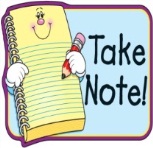 Friday November 10th 2023
Theme 3:  A SHOPPING TRIP
     Lesson 2 (A,B)
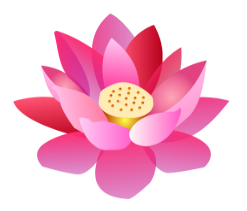 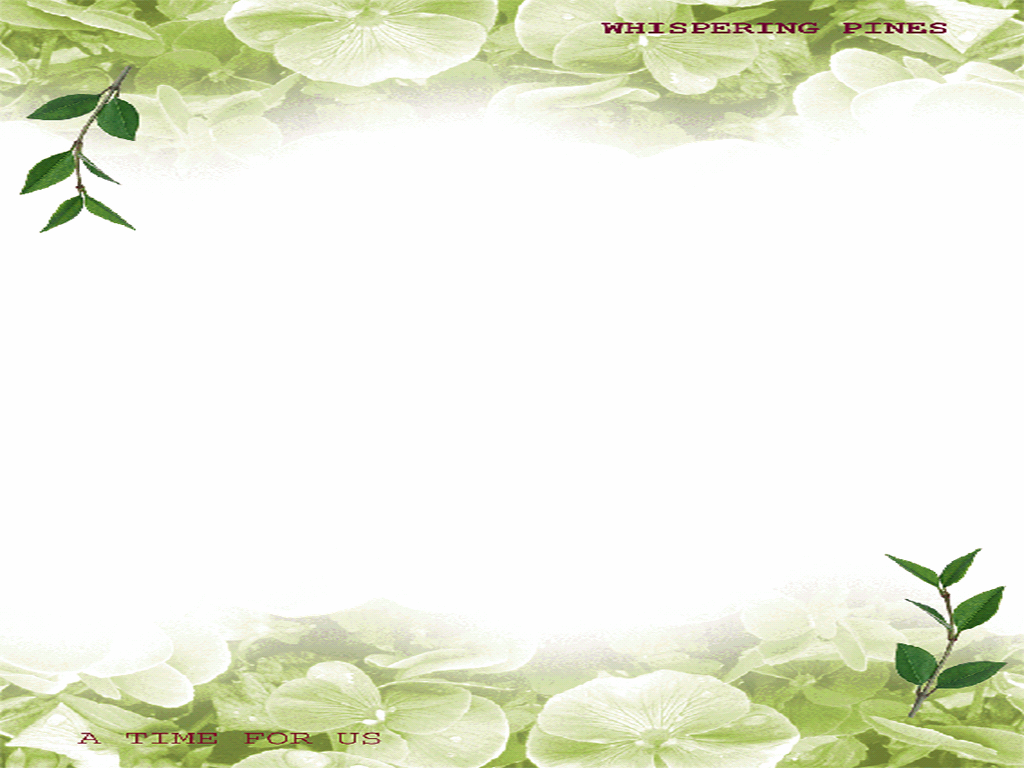 Thank you very much for attending this lesson.
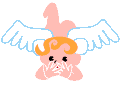 The End
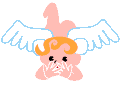 Goodbye. See you again